Cloud and Moisture Imagery May 1, 2012
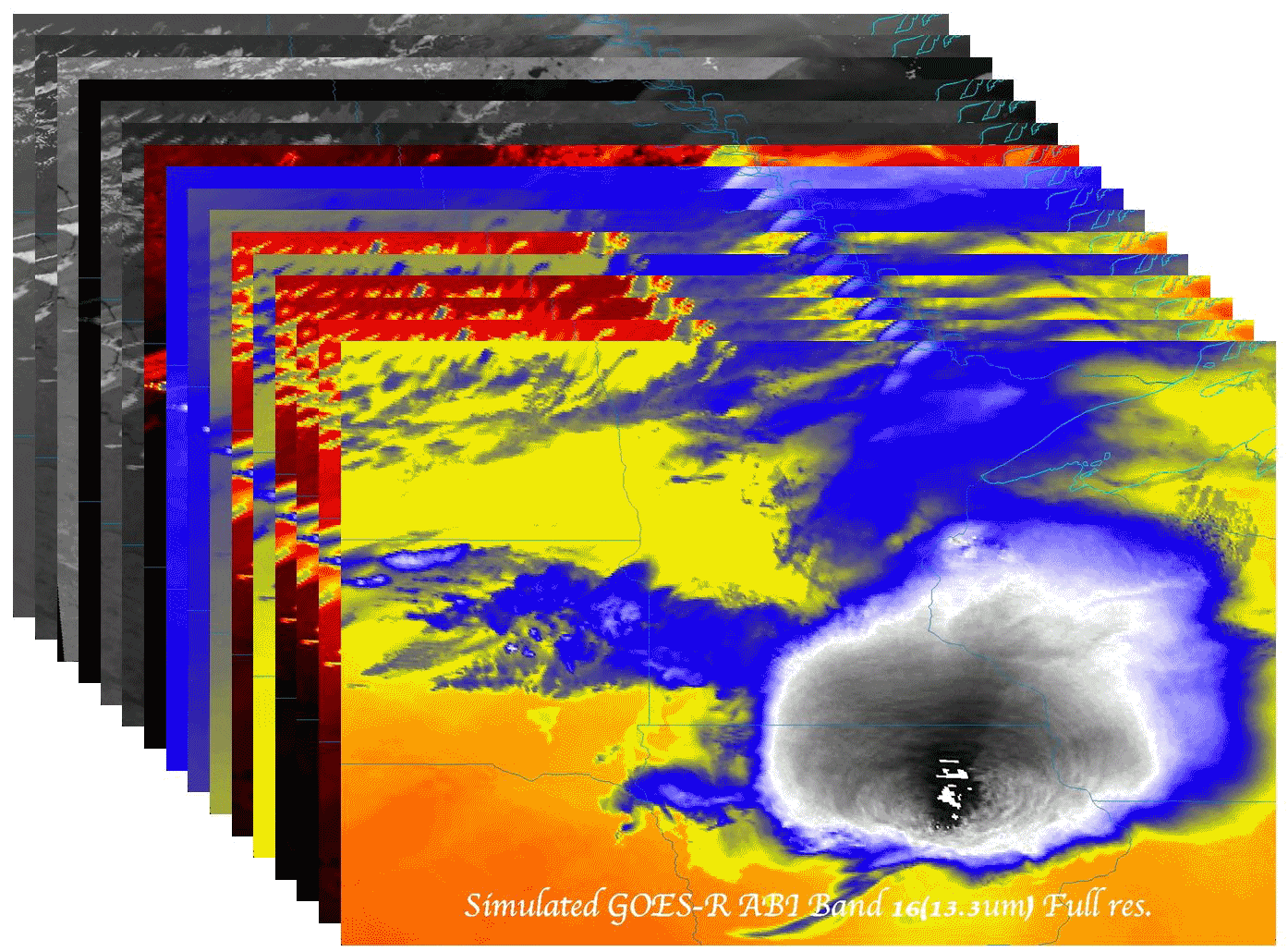 Tom Rink, CIMSS
Mat Gunshor, CIMSS
Kaba Bah, etc., CIMSS
AIT: 
Walter Wolf, NOAA/NESDIS/STAR
William Straka, CIMSS
Wendy Zhang, Riverside Technology, Inc.
Etc. 
Liaisons
Don Hillger, NOAA/NESDIS/STAR
Steve Miller, CIRA, Etc.
Presented By: Tim Schmit 
 NOAA/NESDIS/STAR

Thanks to the whole imagery team!
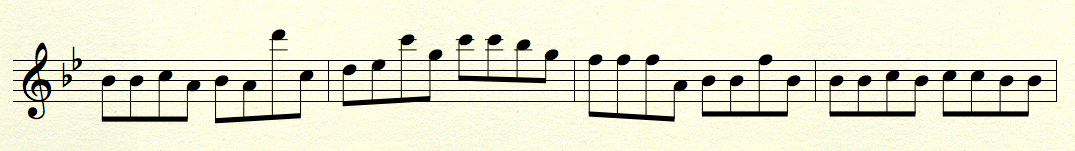 1
Outline
Synopsis of GOES-R Product Algorithm 
 Algorithm description
 Product example(s)

 	Continuing AWG Validation Activities 
 Latest algorithm performance statistics obtained
 Examples (routine and deep-dive)
 Showcasing of any validation tools developed 

 	Thoughts, Plans, and Opportunities for:
 Real-time simulated ABI
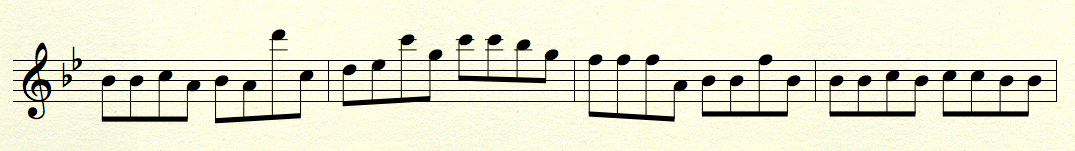 2
[Speaker Notes: Presentation Guidelines (soundings example):  Discuss the TPW algorithm, identify strengths and weaknesses, touch on Blended TPW and include CrIMMS products from JPSS if possible.]
Products
The purpose of the imagery team is two-fold:
Demonstrate how to convert from GRB scaled radiances (eg, GRB integers) to other physical units, such as radiance, brightness temperatures and brightness values.
Build files that can be used for processing most all of the ABI products, such as clouds, soundings, etc. 

Imagery is the key product for GOES-R.

There are 54 KPP Cloud and Moisture Imagery End-Products (CMIP) (48 single band End-Products in netCDF format at the resolution native to each band and one multiband product at 2 km resolution in both netCDF & McIDAS Area file formats). 
16 products * 1 format (netCDF) * 3 coverage areas (Full Disk, CONUS, Mesoscale) Multiband products: 1 product * 2 formats (netCDF and McIDAS Area)* 3 coverage areas (Full Disk, CONUS, Mesoscale)
3
[Speaker Notes: Provide a list of products and their specifications (spatial and temporal resolution, coverage). Include an example display(s) of your products.]
Requirements – Cloud and Moisture Imagery
C   – CONUS	 FD – Full Disk	M - Mesoscale
ABI Visible/Near-IR Bands
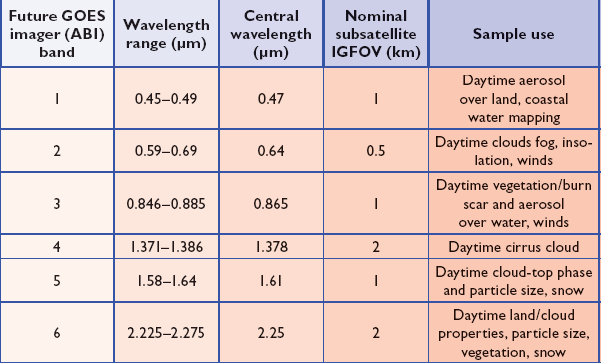 5
Schmit et al, 2005
[Speaker Notes: Schmit, T. J., M. M. Gunshor, W. P. Menzel, J. J. Gurka, J. Li, and A. S. Bachmeier, 2005: Introducing the next-generation Advanced Baseline Imager on GOES-R. Bull. Amer. Meteor. Soc., 86, 1079-1096.]
ABI IR Bands
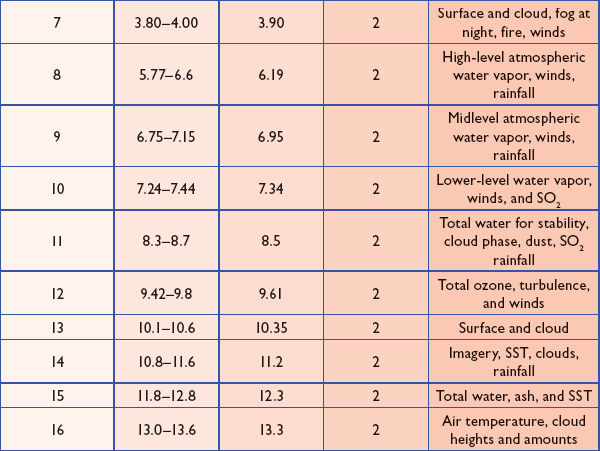 6
Schmit et al, 2005
[Speaker Notes: Schmit, T. J., M. M. Gunshor, W. P. Menzel, J. J. Gurka, J. Li, and A. S. Bachmeier, 2005: Introducing the next-generation Advanced Baseline Imager on GOES-R. Bull. Amer. Meteor. Soc., 86, 1079-1096.]
High level flowchart for generating CMIP
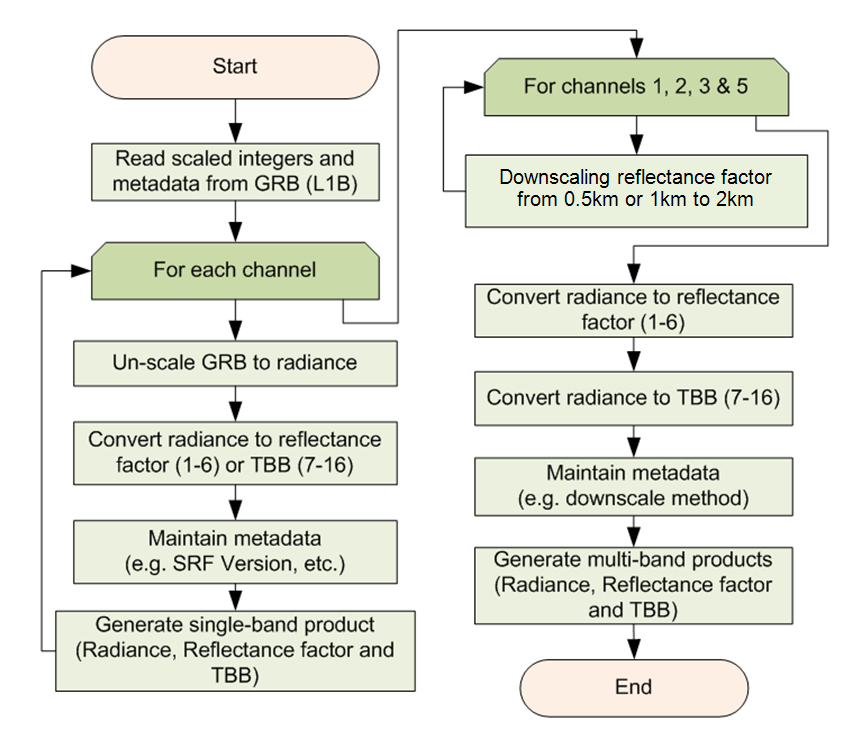 7
Down-scaling
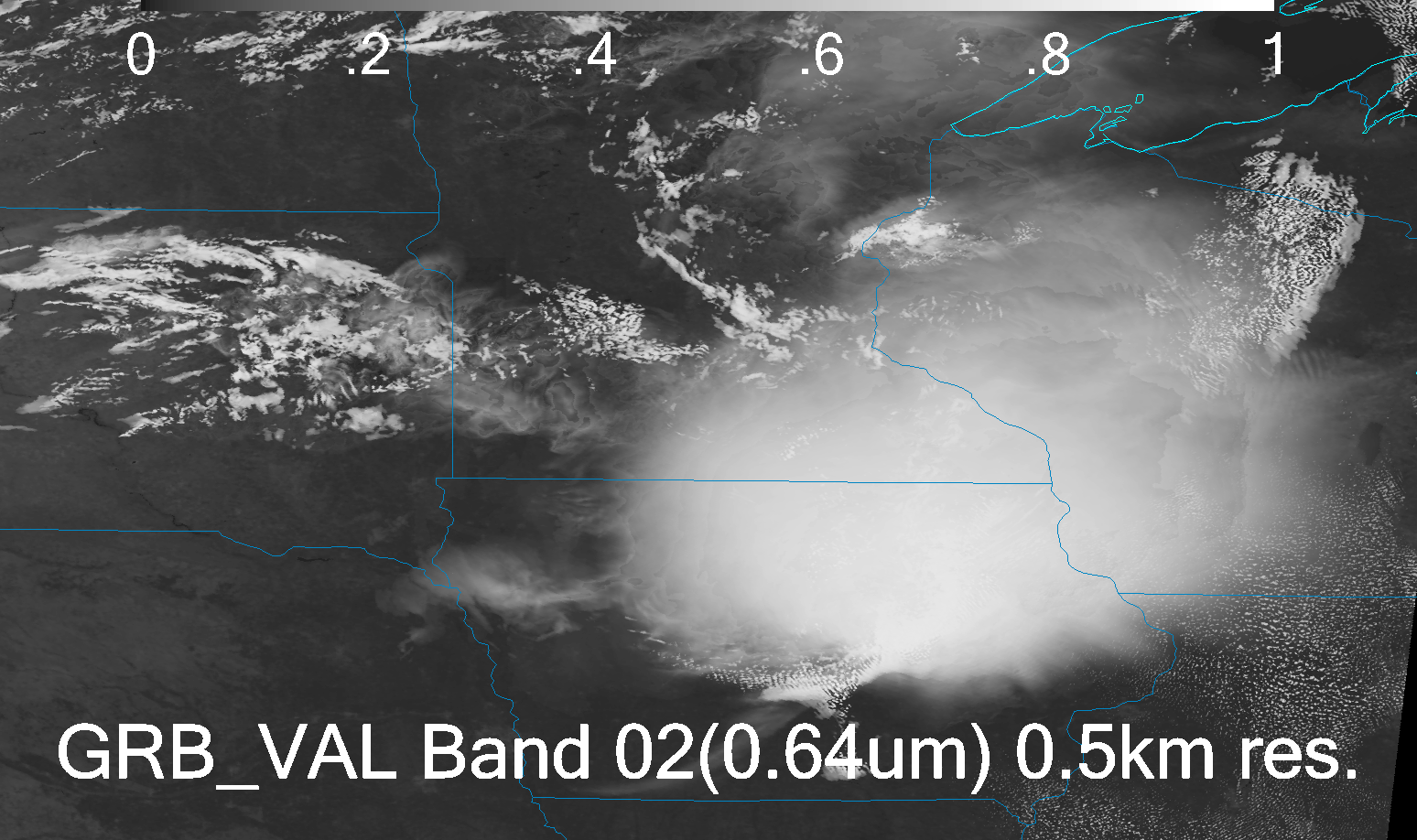 8
Down-scaling
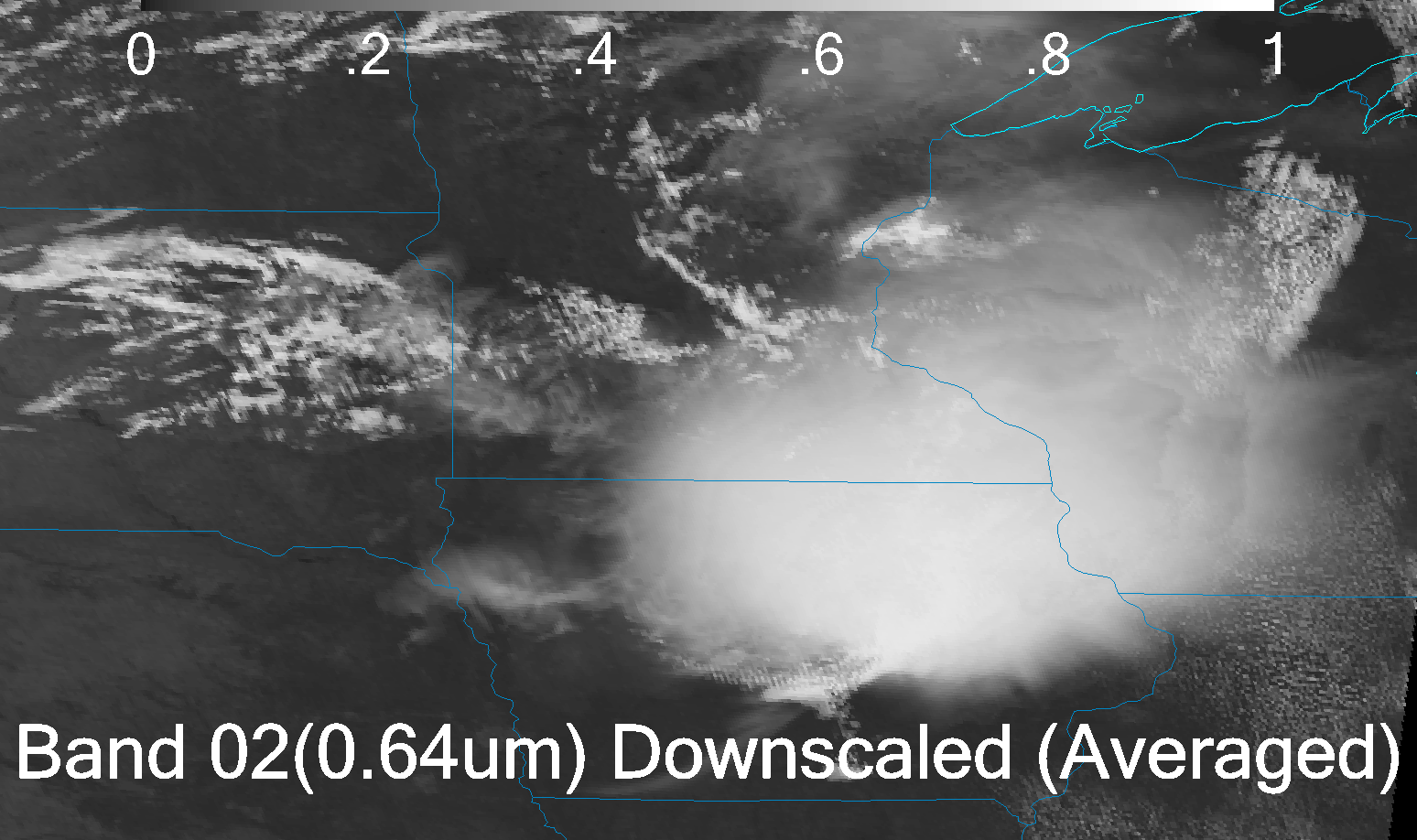 9
Down-scaling
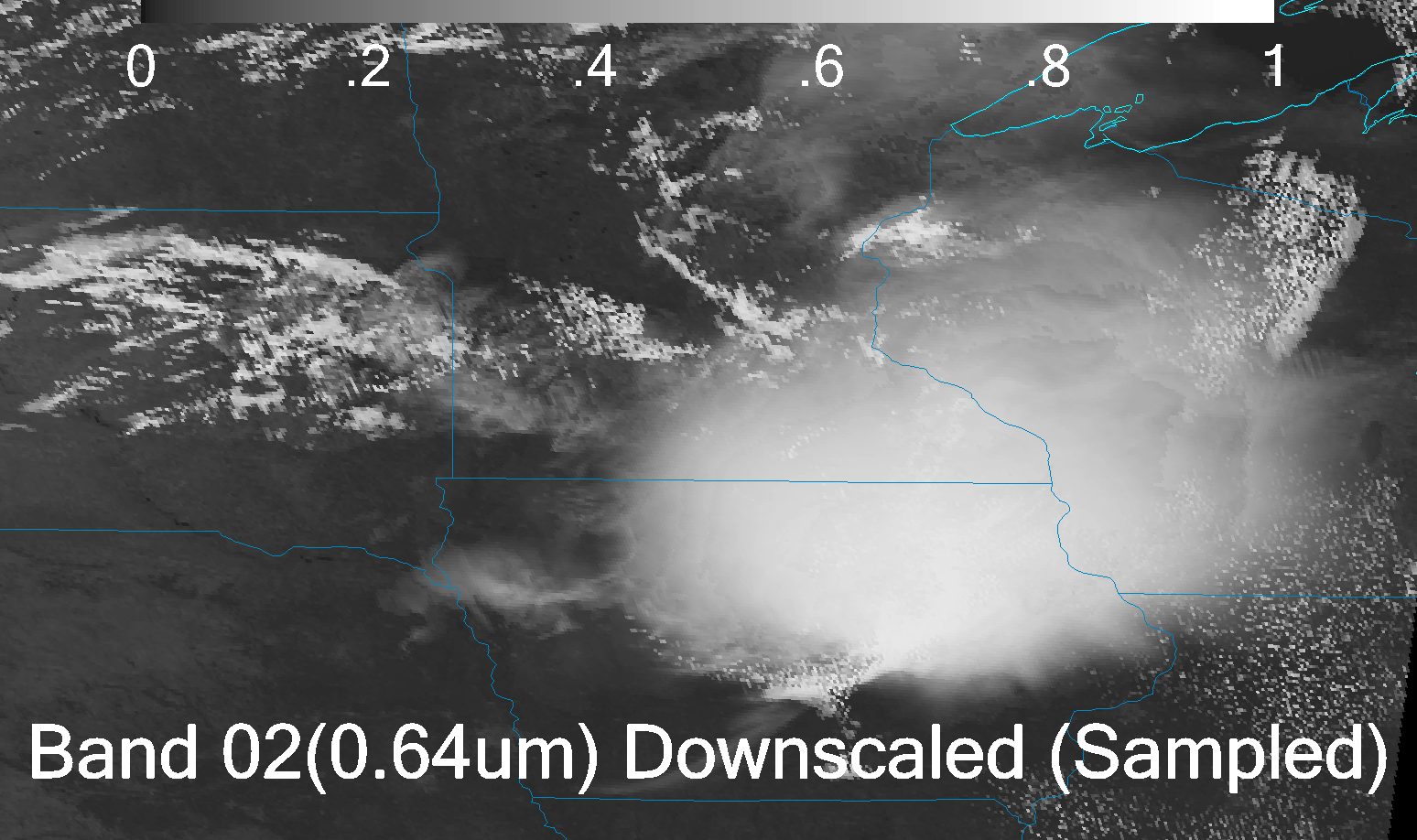 10
Dataset Re-delivery
Meso-scale (75W)

CONUS (75W)

Full Disk (137W)

New units for the 6 visible/nearIR bands, FGF, etc.

Single time only
11
Dataset Re-delivery(meso-scale)
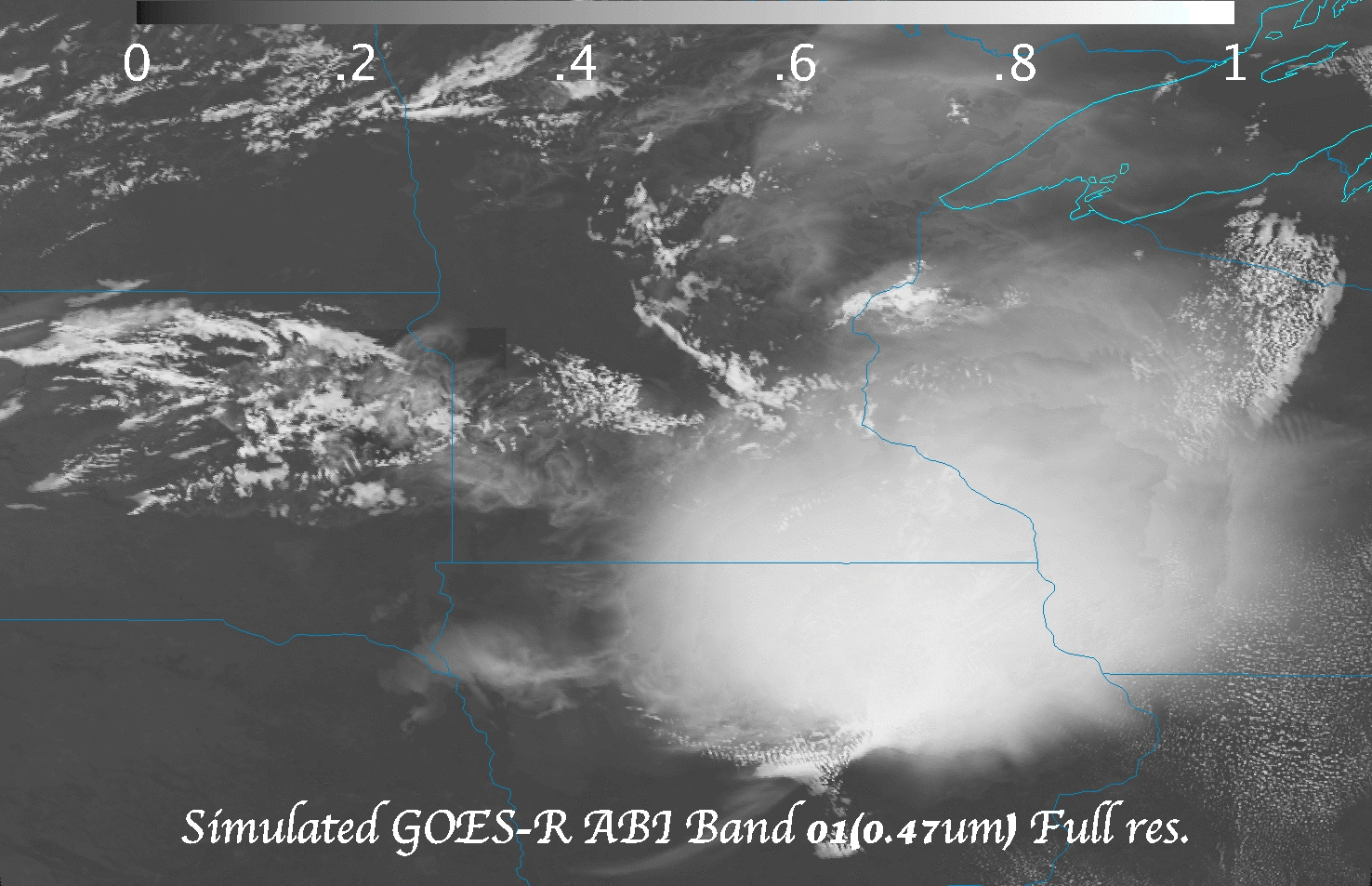 Meso-scale (animated gif of the 16 ABI bands)
12
Dataset Re-delivery
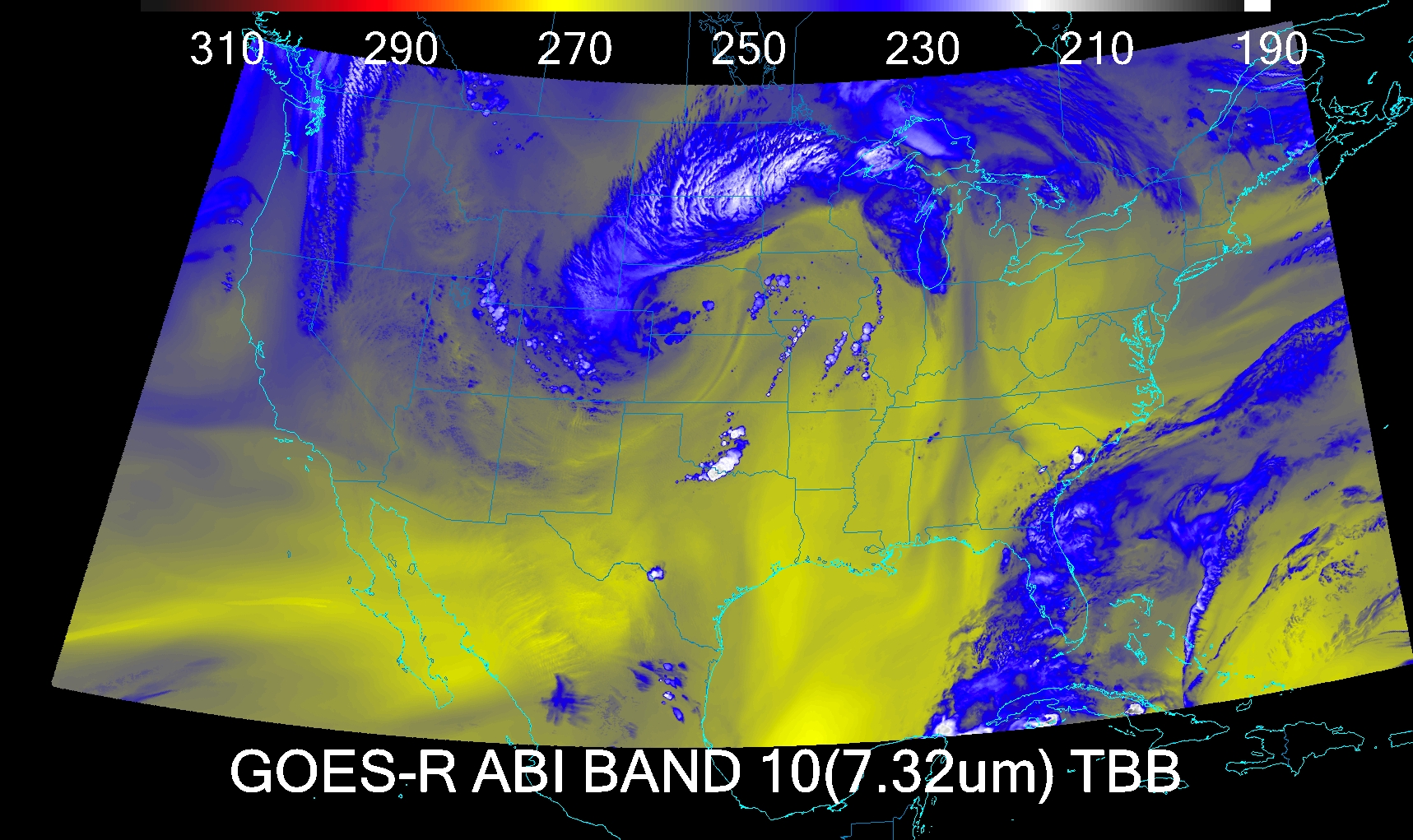 CONUS
13
Dataset Re-delivery
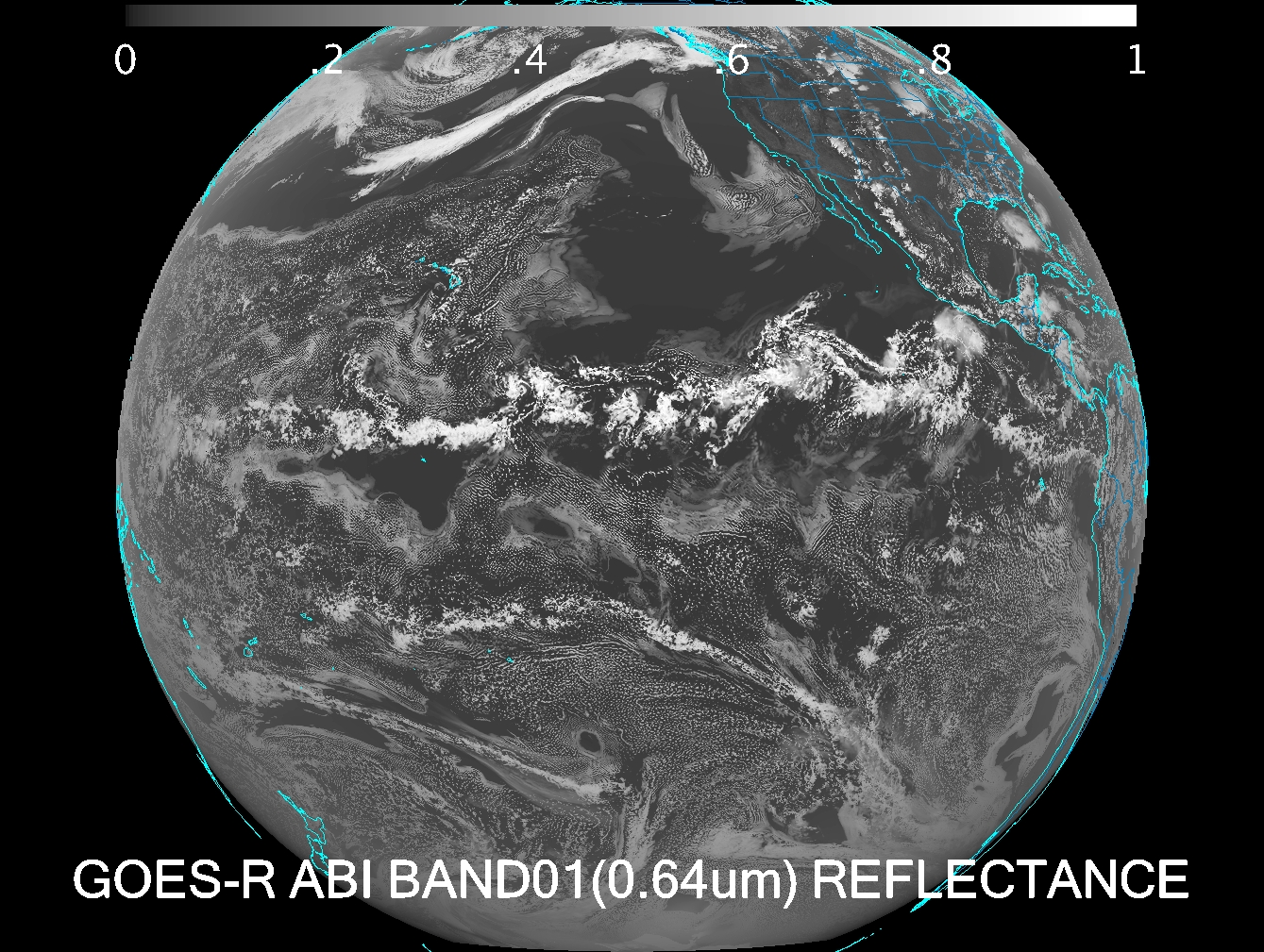 Full Disk
14
ABI WES
Contains simulated ABI for all bands for a June-2006 convective storm (CONUS and mesoscale), Hurricane Katrina, band differences, a WES guide, and images over the Pacific Ocean
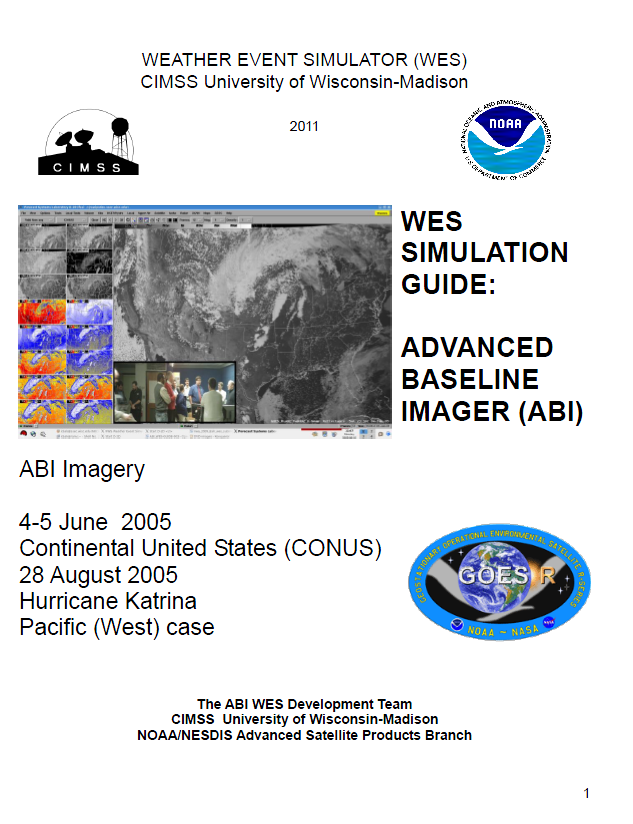 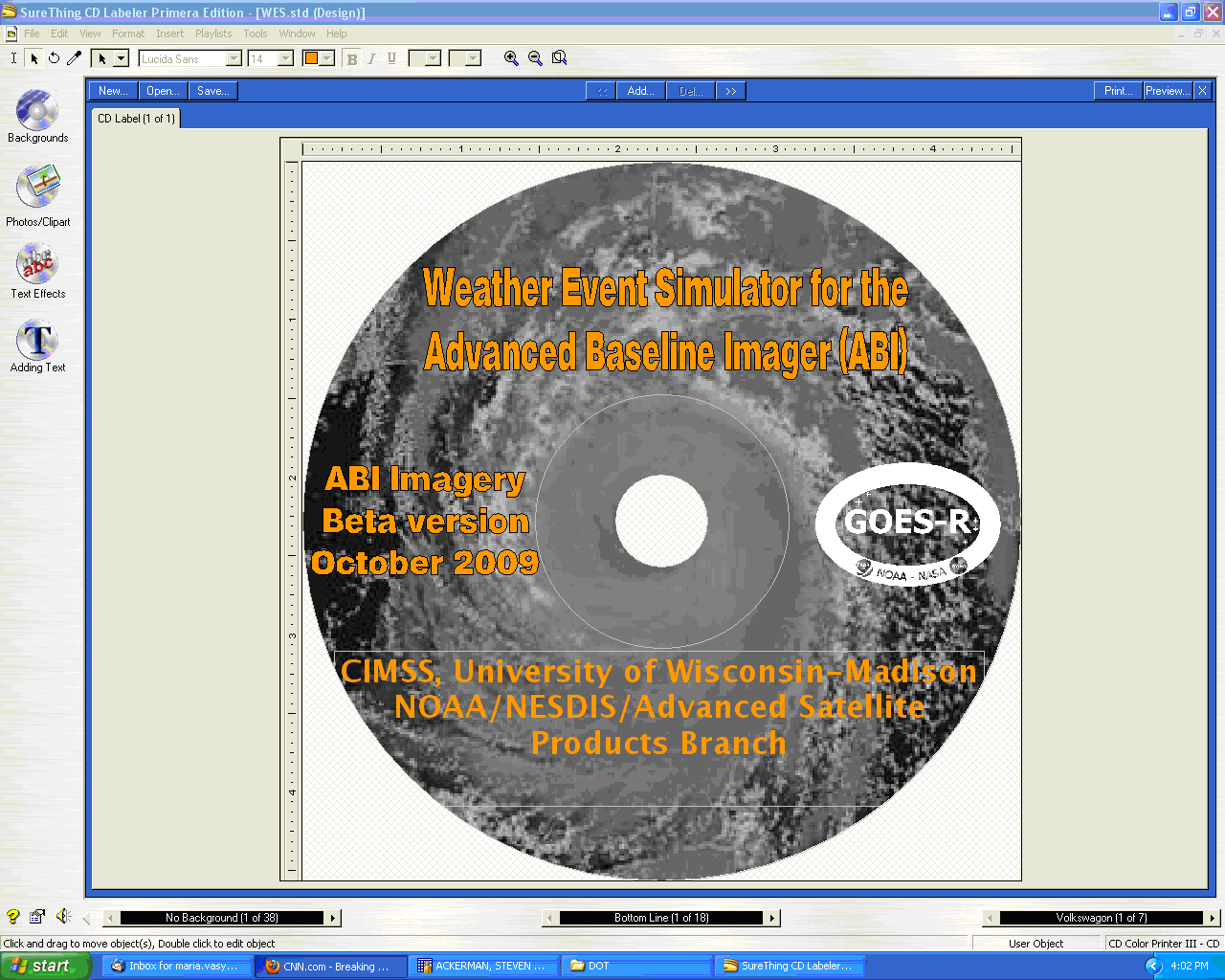 15
ABI in AWIPS
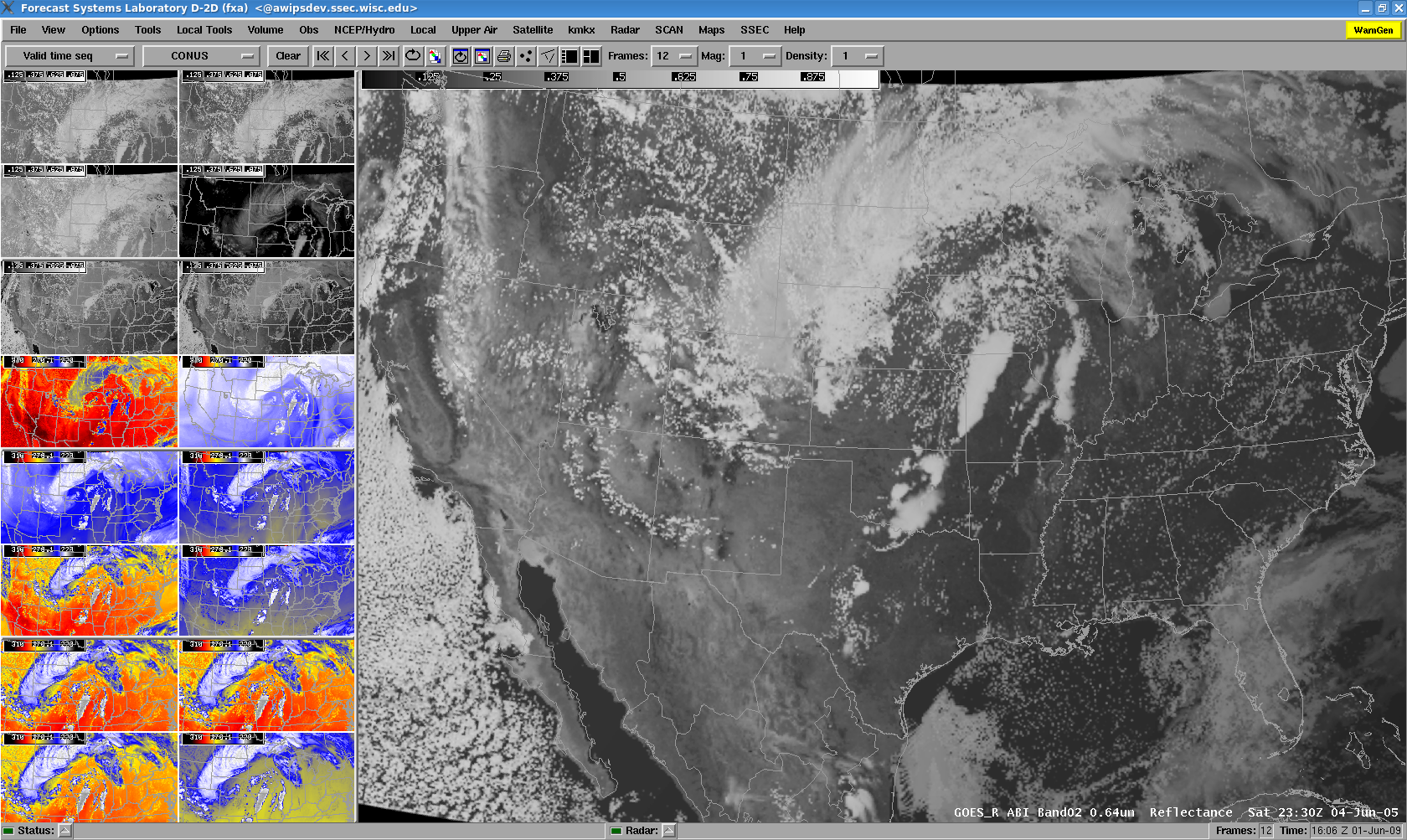 Outline
Synopsis of GOES-R Product Algorithm 
 Algorithm description
 Product example(s)

 	Continuing AWG Validation Activities 
 Latest algorithm performance statistics obtained
 Examples (routine and deep-dive)
 Showcasing of any validation tools developed 

 	Thoughts, Plans, and Opportunities for:
 Real-time simulated ABI
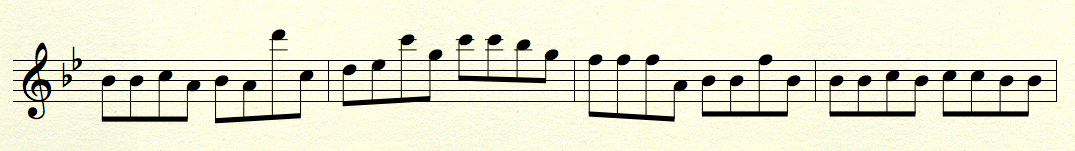 17
[Speaker Notes: Presentation Guidelines (soundings example):  Discuss the TPW algorithm, identify strengths and weaknesses, touch on Blended TPW and include CrIMMS products from JPSS if possible.]
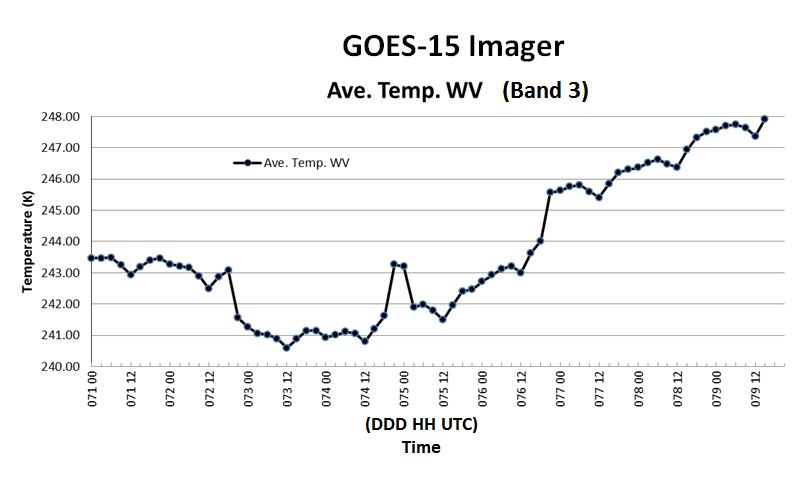 GOES Imager Water Vapor Mean brightness temperatures over water from 90 S to 90 N and 110 W to 170 W.
18
GOES-15 Imager Calibration Anomaly
(monitored by ECMWF)
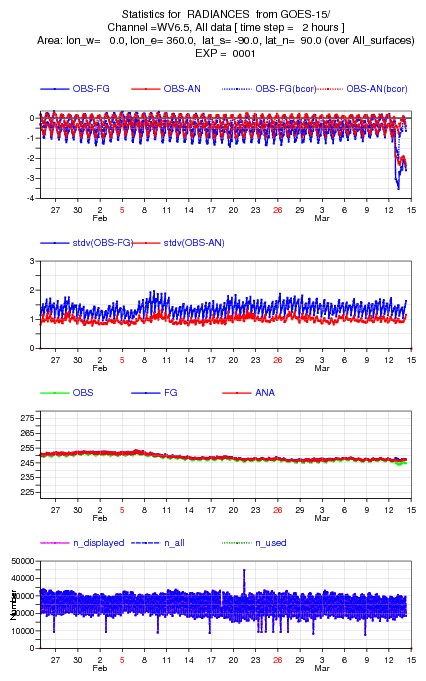 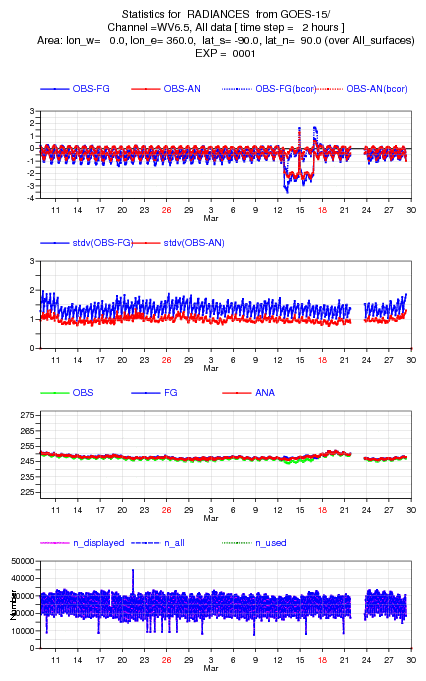 Large observation minus calculation
Beginning of the anomaly
Encompassing the anomaly
GOES-15 Imager Calibration Anomaly (by SPS)
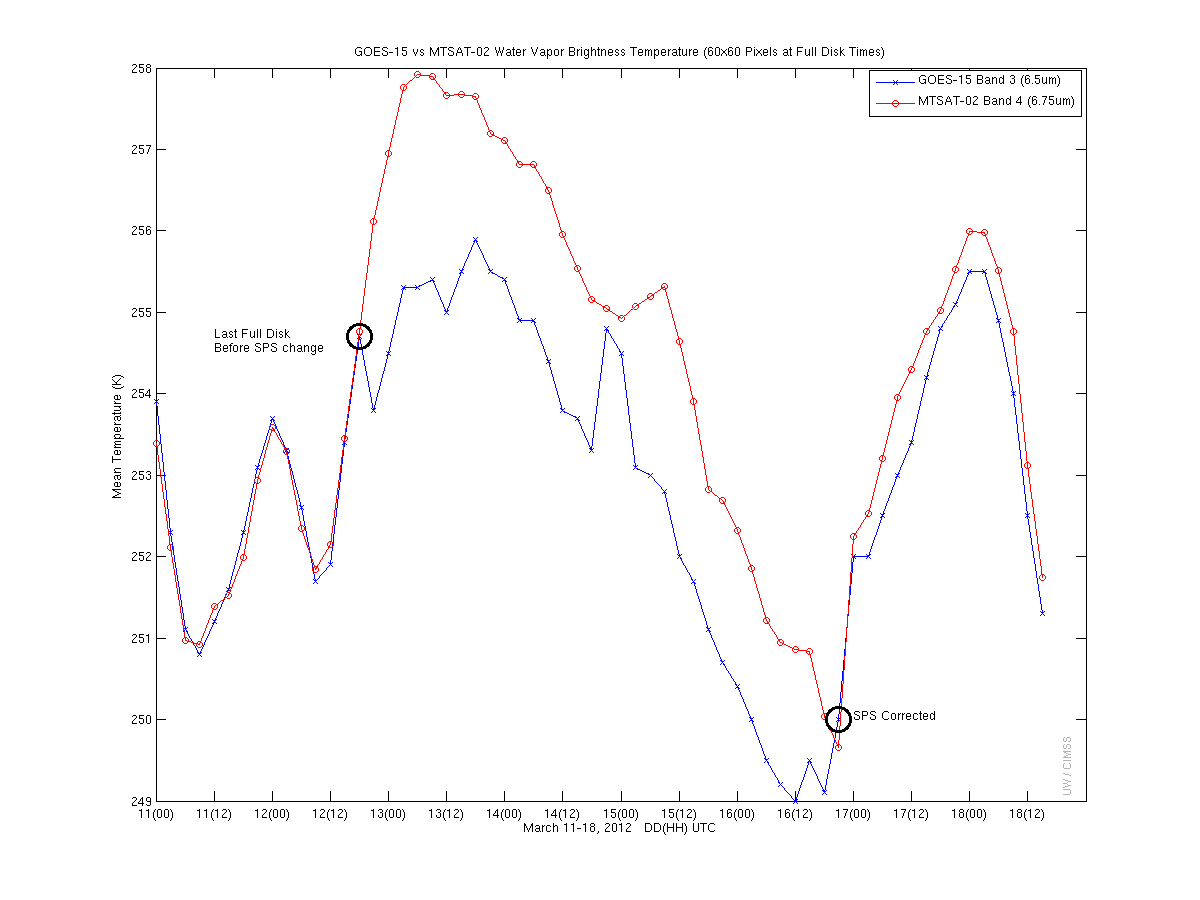 SPS:                           9                        4                7            4                            9
GOES-15 Imager water vapor band compared to co-located MTSAT values. Note large brightness temperature differences beginning near 21UTC on March 12, 2012. Plus, the SPS unit used for the generation of GVAR is noted (obtained from the GVAR signal). Image from: CIMSS and STAR.
[Speaker Notes: ECMWF= European Center for Medium range Weather Forecasting
SPS = Sensor Processing Subsystem
CIMSS = Cooperative Institute for Meteorological Satellite Studies
GSICS= Global Space-based Inter-Calibration System
MTSAT = Multi-functional Transport Satellite
GOES = Geostationary Operational Environmental Satellite]
Routine Validation Tools
This (automated) tool set includes, but is not limited to: 
Time series of reflectance factor (RF) and radiances/brightness temperatures
Statistics of RF, radiances/brightness temperatures
Generate a host of images, thumbnail images
Animations
Monitor “forward model calc” vs “satellite obs” (Calibration function?)
Monitor image quality
Etc.
21
[Speaker Notes: For each product, describe and illustrate the routine validation tools that you have or are developing. At a minimum address the following:
- Capabilities (in their final state)
- Datasets used
- Visualization software tools used (IDL, McIDAS, other…) to visualize the products, intermediate products, diagnostic data, product performance measures, reference/”ground-truth” data, etc…  
-]
Example CMIP Output ABI bands in McIDAS-V
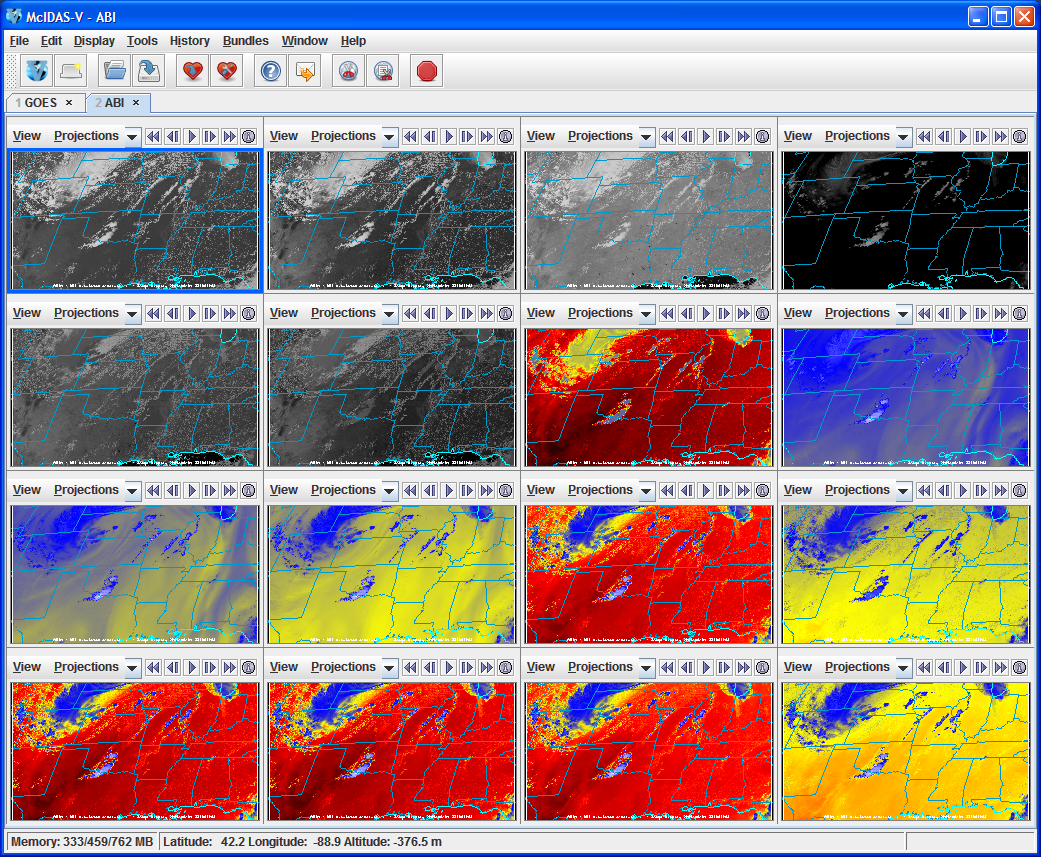 ”Deep-Dive” Validation Tools
This tool set includes, but is not limited to: 
Additional Thumbnail images
Full size and/or zoomed images
Generate difference images
Temporal
Spectral
Times series of radiances/brightness temperatures
Longer time-series
Scatter plots, etc. 
Statistics of radiances/brightness temperatures
Longer times series
“Forward Model Calc” vs “Satellite Obs” information
From raobs, NWP, etc. 
Correlate image artifacts with calibration events
Compare to other imagery (e.g., VIIRS, etc.)
Etc.

McIDAS + scripts
23
[Speaker Notes: For each product, describe and illustrate the “deep-dive” validation tools that you have or are developing. At a minimum address the following:
- Capabilities (in their final state)
- Intended use
- Datasets used
- Visualization software tools used (IDL, McIDAS, other…) to visualize the products, intermediate products, diagnostic data, product performance measures, reference/”ground-truth” data, etc…]
Transect (Mcidas-V)
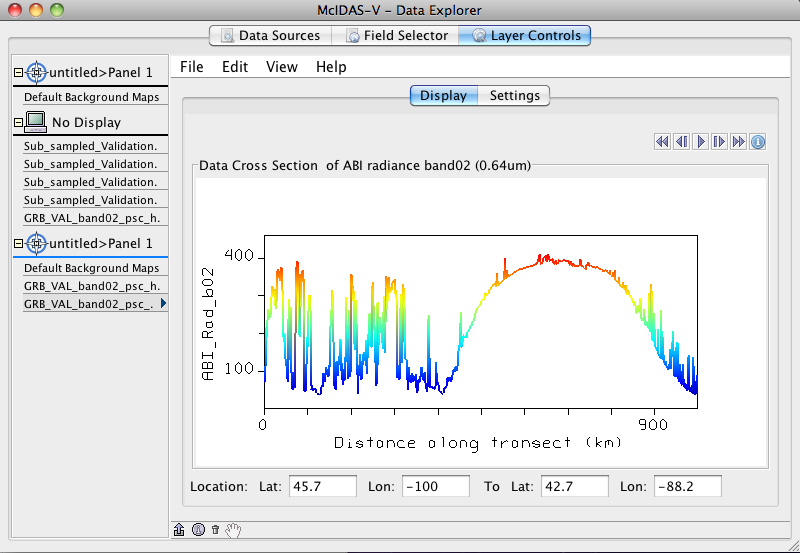 24
Interactive Scatter plot and Statistics
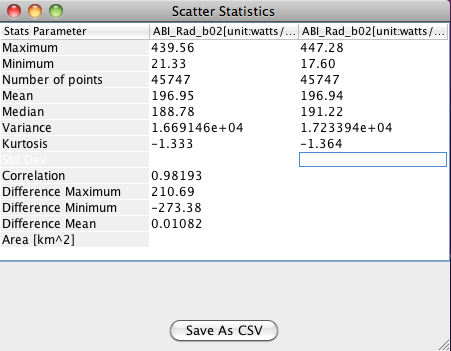 25
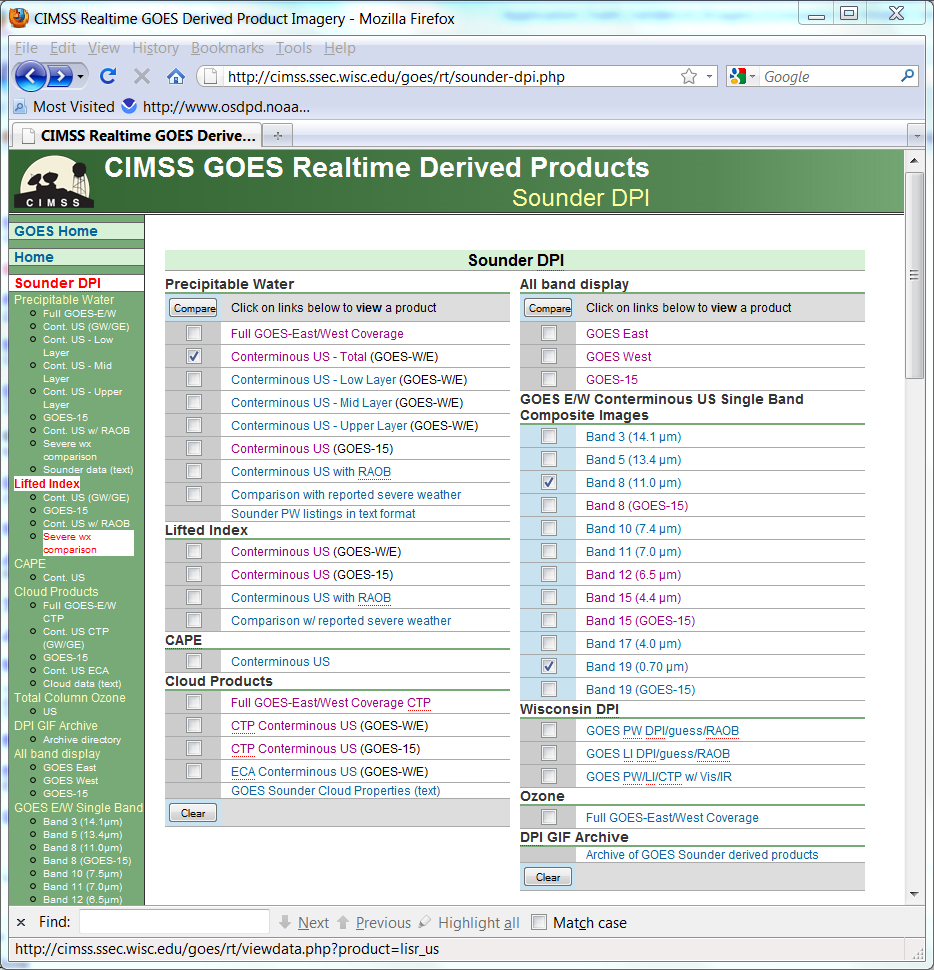 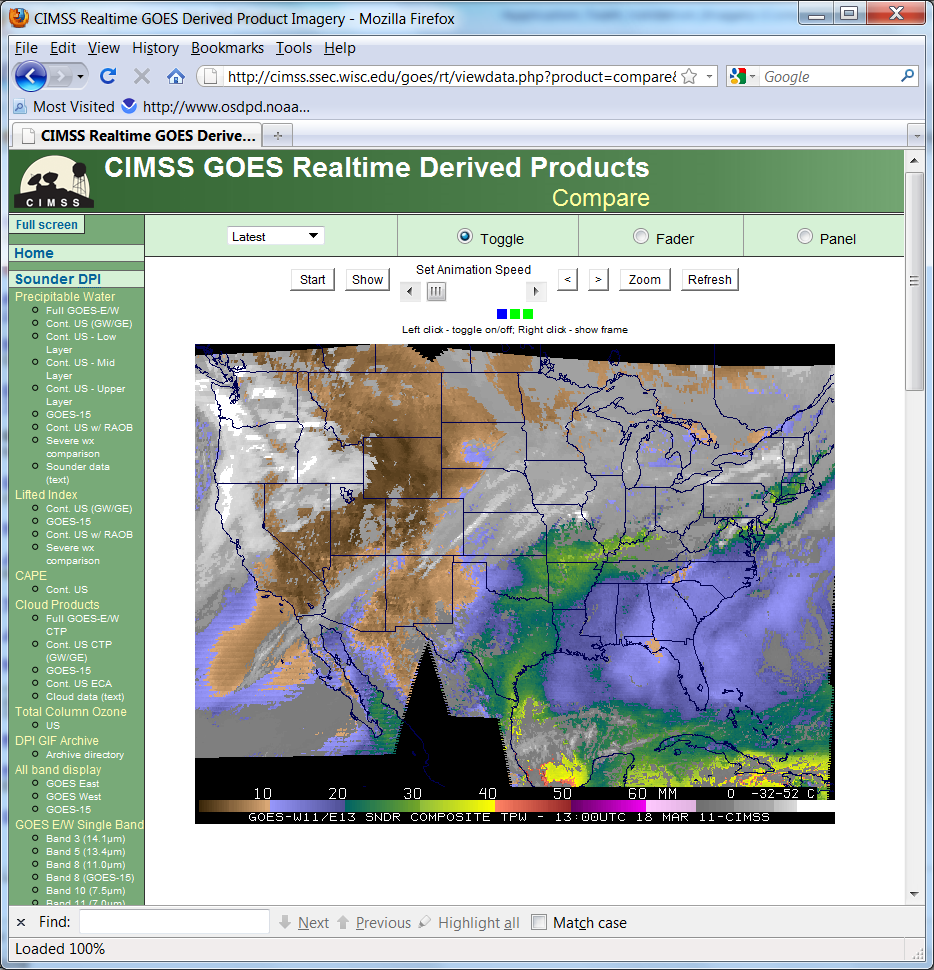 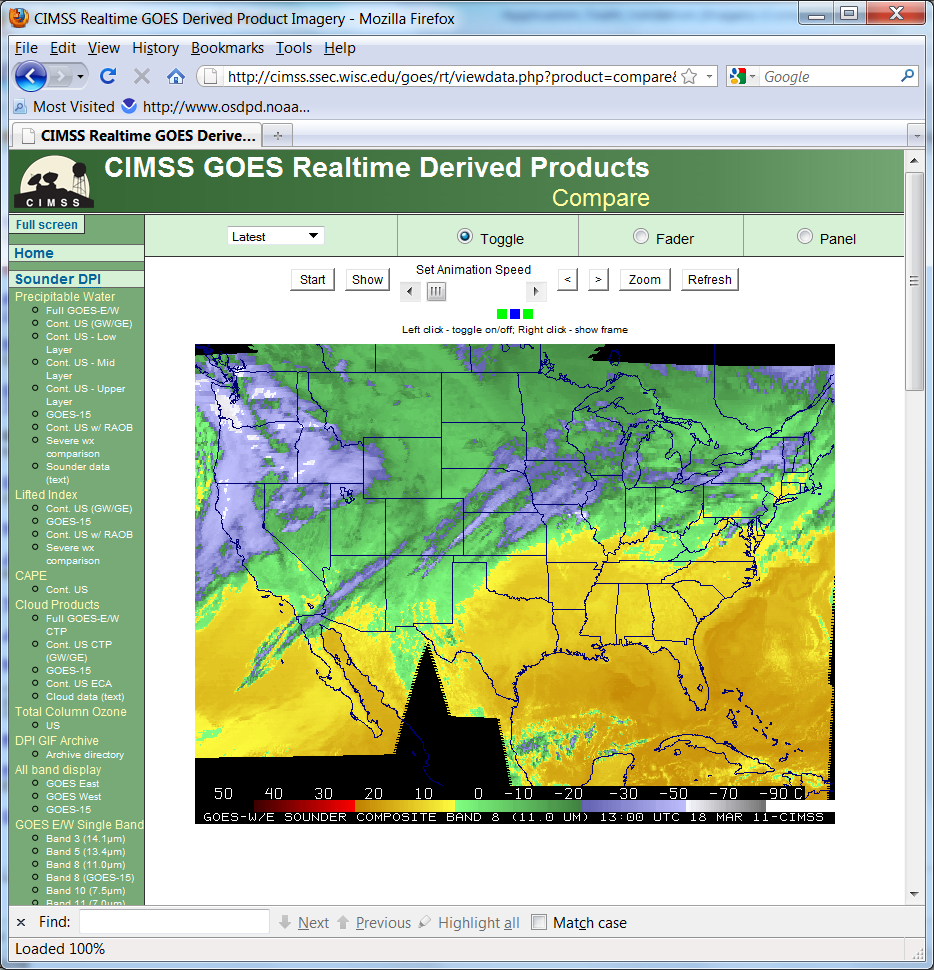 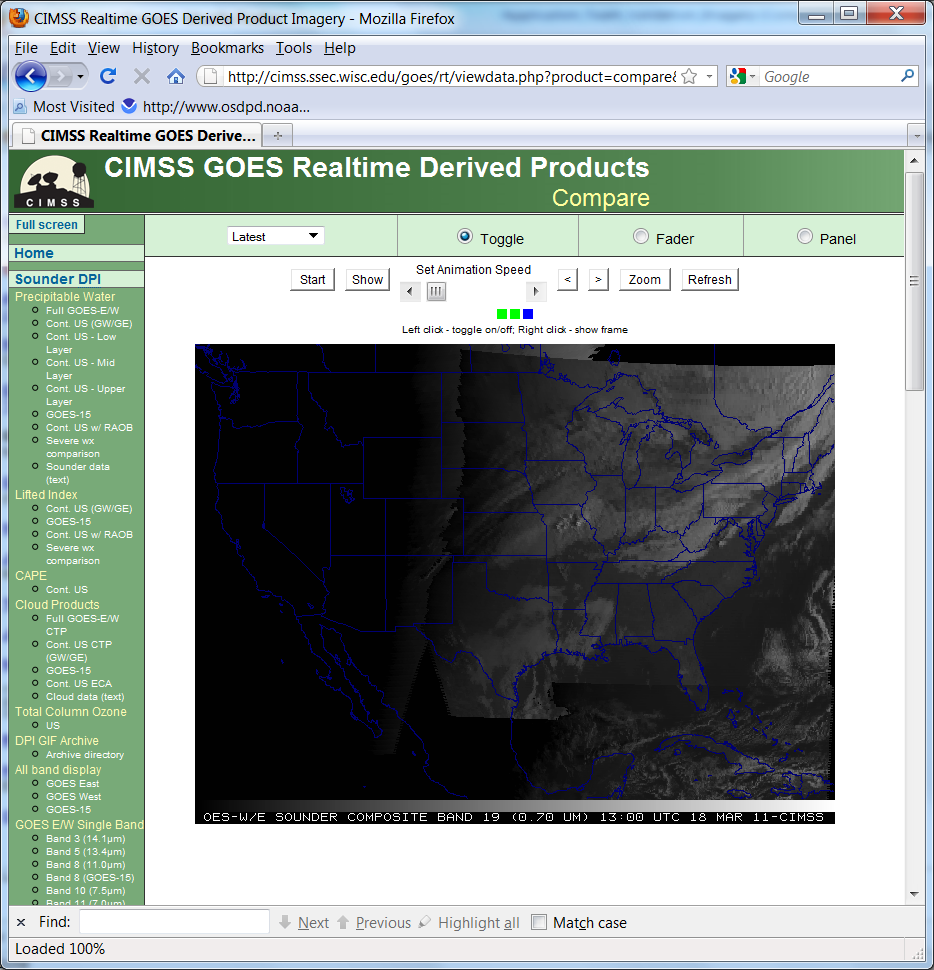 In ABI FGF (137W)
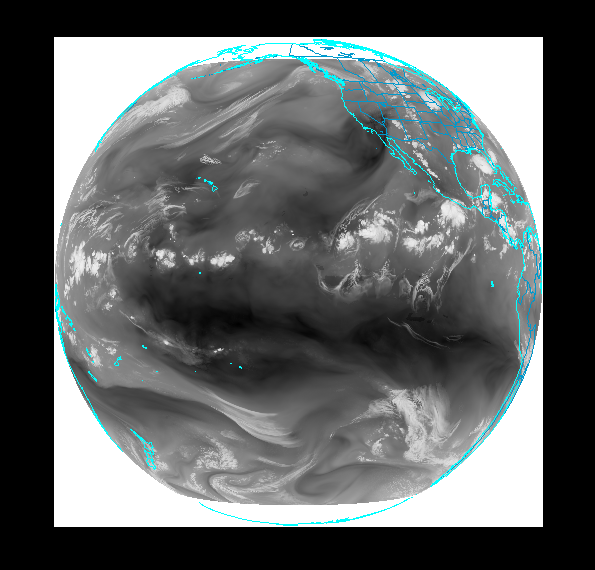 Working on the Fixed Grid Format (FGF) for ABI 

- Iterating with Harris personnel verifying ABI FGF vs CGMS defined “Normalized Geostationary Projection” 
- Continued development of beta version of software to compute transforms to and from FGF to longitude and latitude. 
- Comparison of earth locations for 2km fixed grid between Harris and SSEC code shows a very close match. 
- Continuing effort to define critical metadata for geostationary projections in CF/CF-satellite.
SSEC
Outline
Synopsis of GOES-R Product Algorithm 
 Algorithm description
 Product example(s)

 	Continuing AWG Validation Activities 
 Latest algorithm performance statistics obtained
 Examples (routine and deep-dive)
 Showcasing of any validation tools developed 

 	Thoughts, Plans, and Opportunities for:
 Real-time simulated ABI
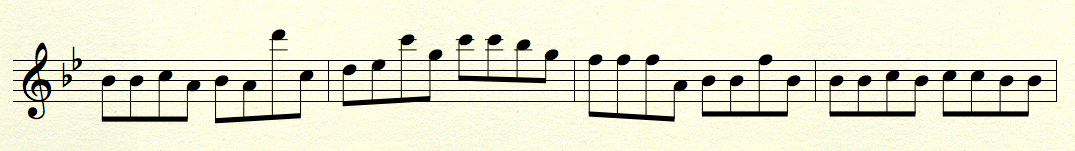 31
[Speaker Notes: Presentation Guidelines (soundings example):  Discuss the TPW algorithm, identify strengths and weaknesses, touch on Blended TPW and include CrIMMS products from JPSS if possible.]
Simulated ABI band – NSSL WRF
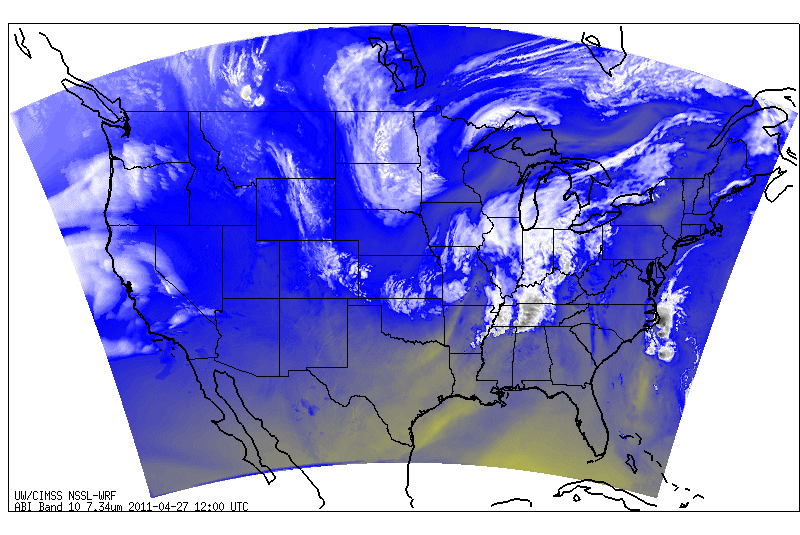 - Run in near-realtime each day.
- Future plans call for all ABI bands to be simulated, currently only 8 or 9 are being generated.
http://cimss.ssec.wisc.edu/goes_r/proving-ground/nssl_abi/nssl_wrf_goes.html
Simulated ABI band – NSSL WRF
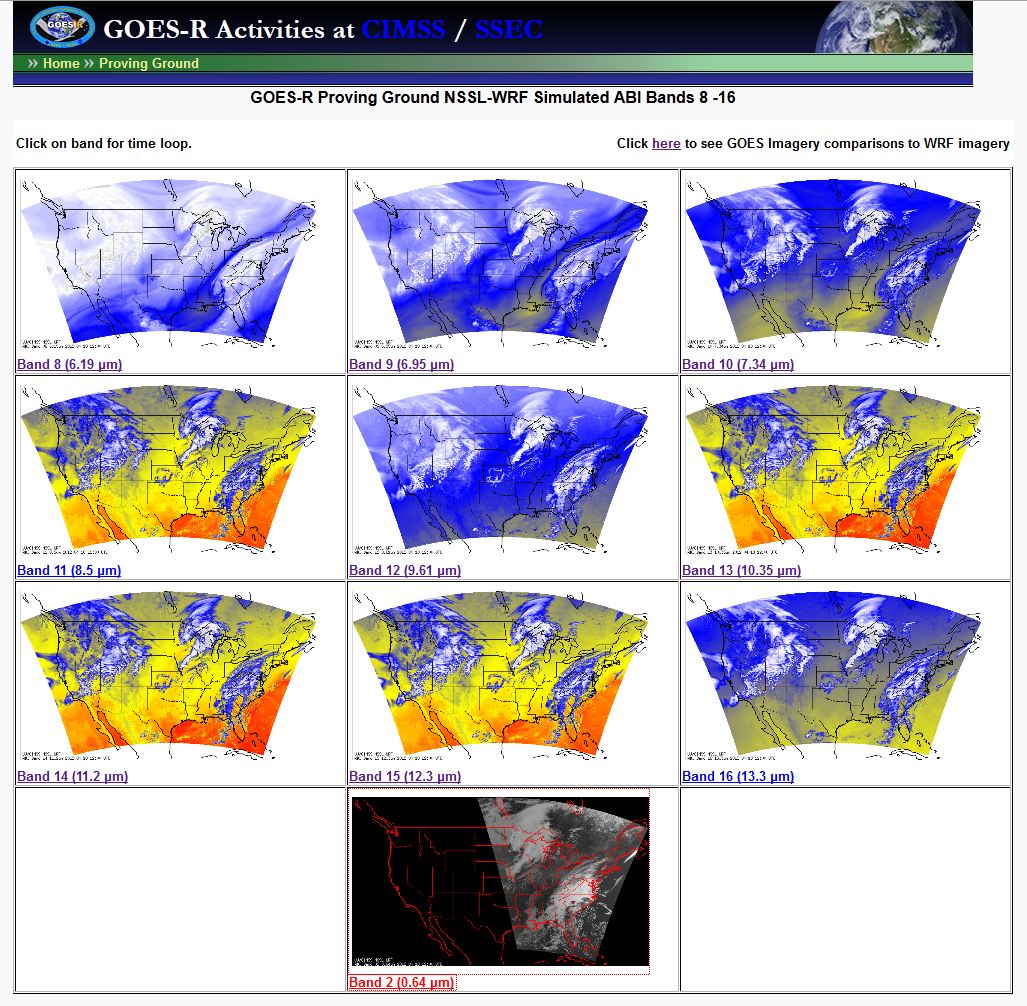 33
Simulated ABI – IR window
GOES Imager – IR window
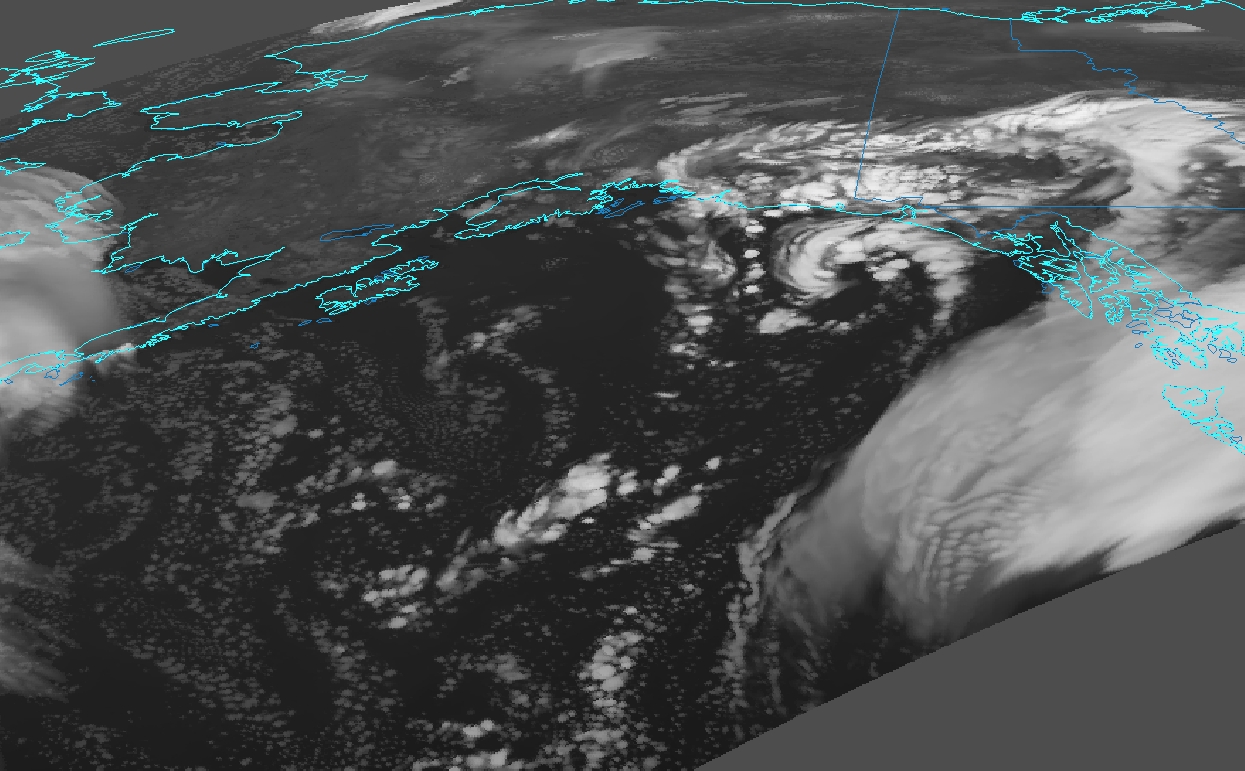 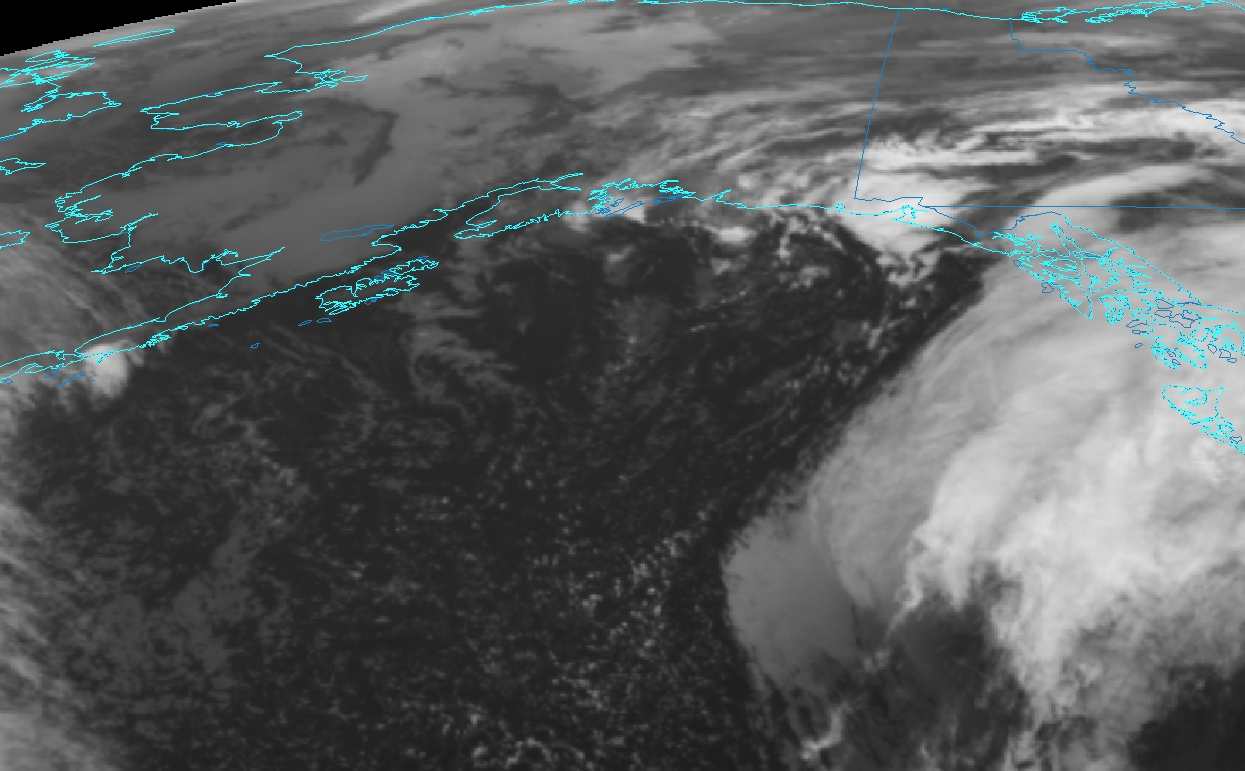 Both images shown in ABI projection using McIDAS-V.  September 29, 2011 at 06 UTC
WRF runs at the Arctic Region Supercomputing Center
[Speaker Notes: Preliminary.]
Simulated ABI – IR window
GOES Imager – IR window
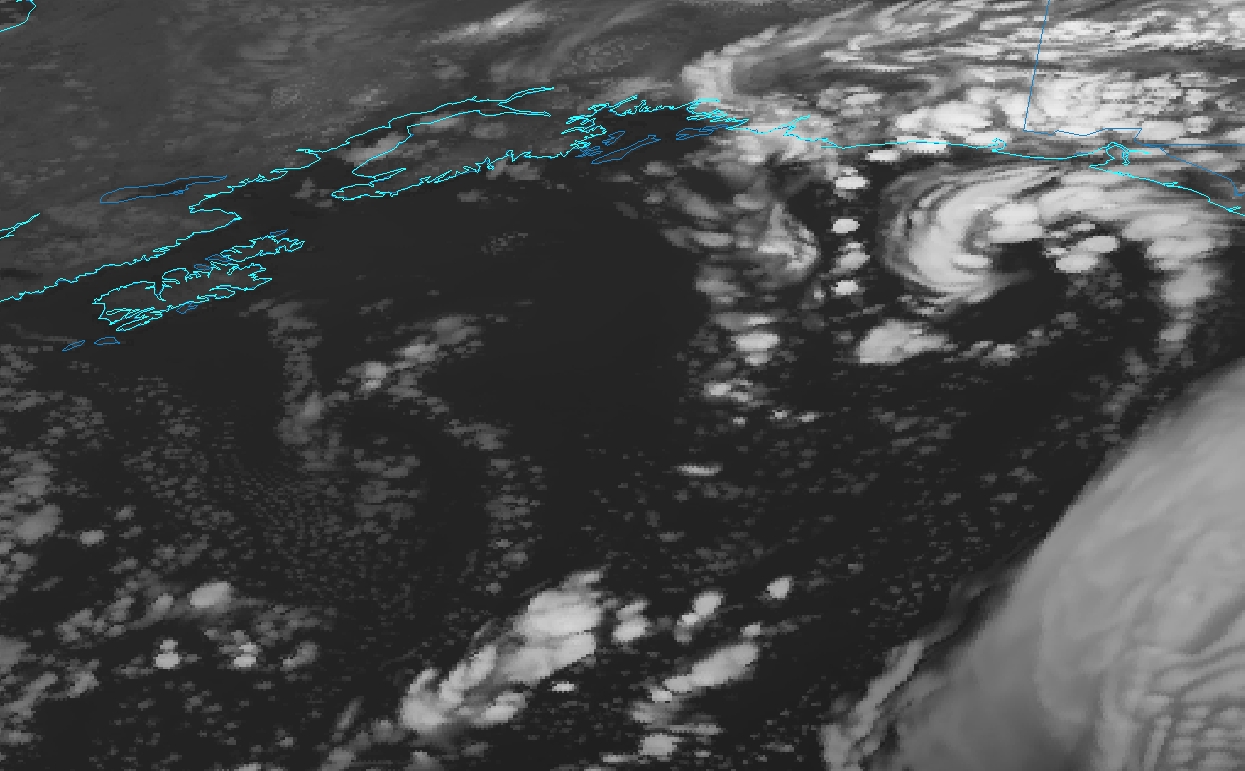 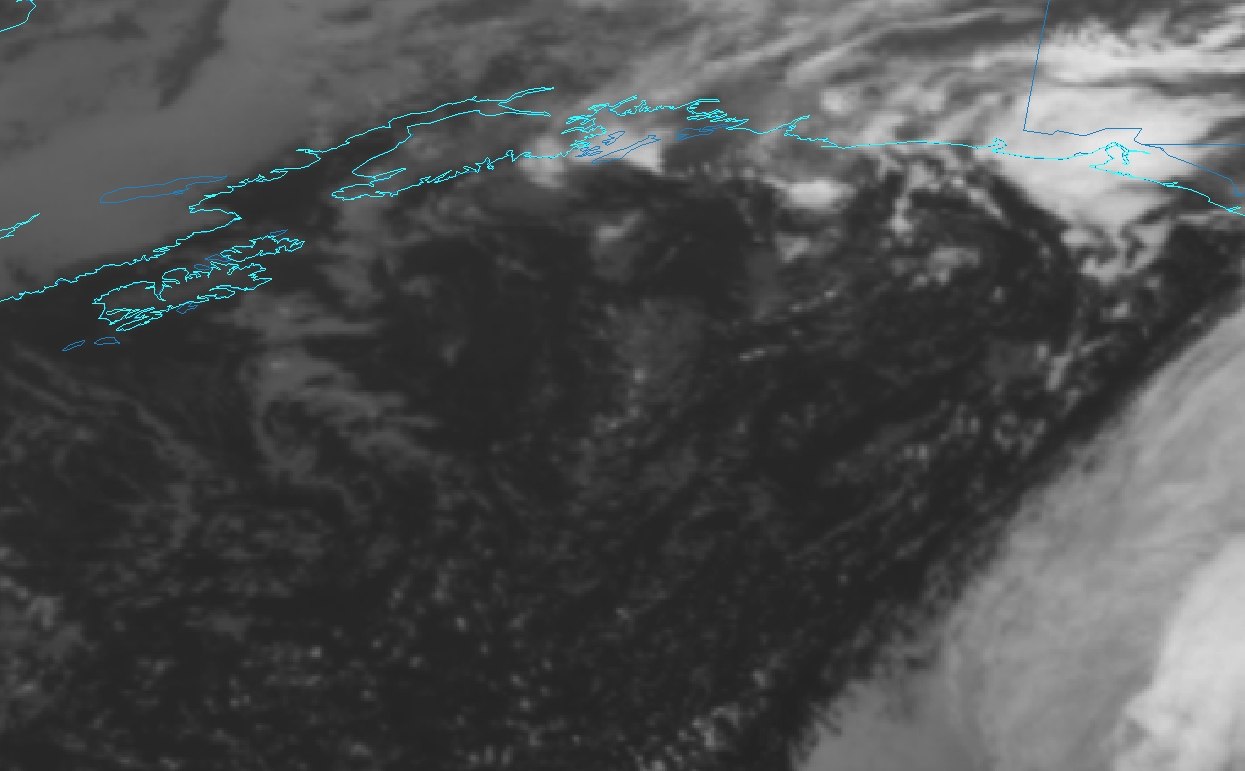 Both images shown in ABI projection using McIDAS-V.  September 29, 2011 at 06 UTC
WRF runs at the Arctic Region Supercomputing Center
[Speaker Notes: Preliminary.]
Summary
Imagery is the key product and hence needs a sufficient validation tool set.

This tool set should at least include: 
Thumbnail images
Full size and/or zoomed images
Animations
Times series of radiances/brightness temperatures
Statistics of radiances/brightness temperatures
Temporal difference images
Spectral band differences
Combine images
Product generation!
Forward model “Calc” vs “Obs” information
Etc.

Need a flexible system, which allows zooming, roaming, specialized enhancements, etc. 
Hope for the best, plan for the worst.

Can’t wait for routine GOES-R routine imagery data!
36
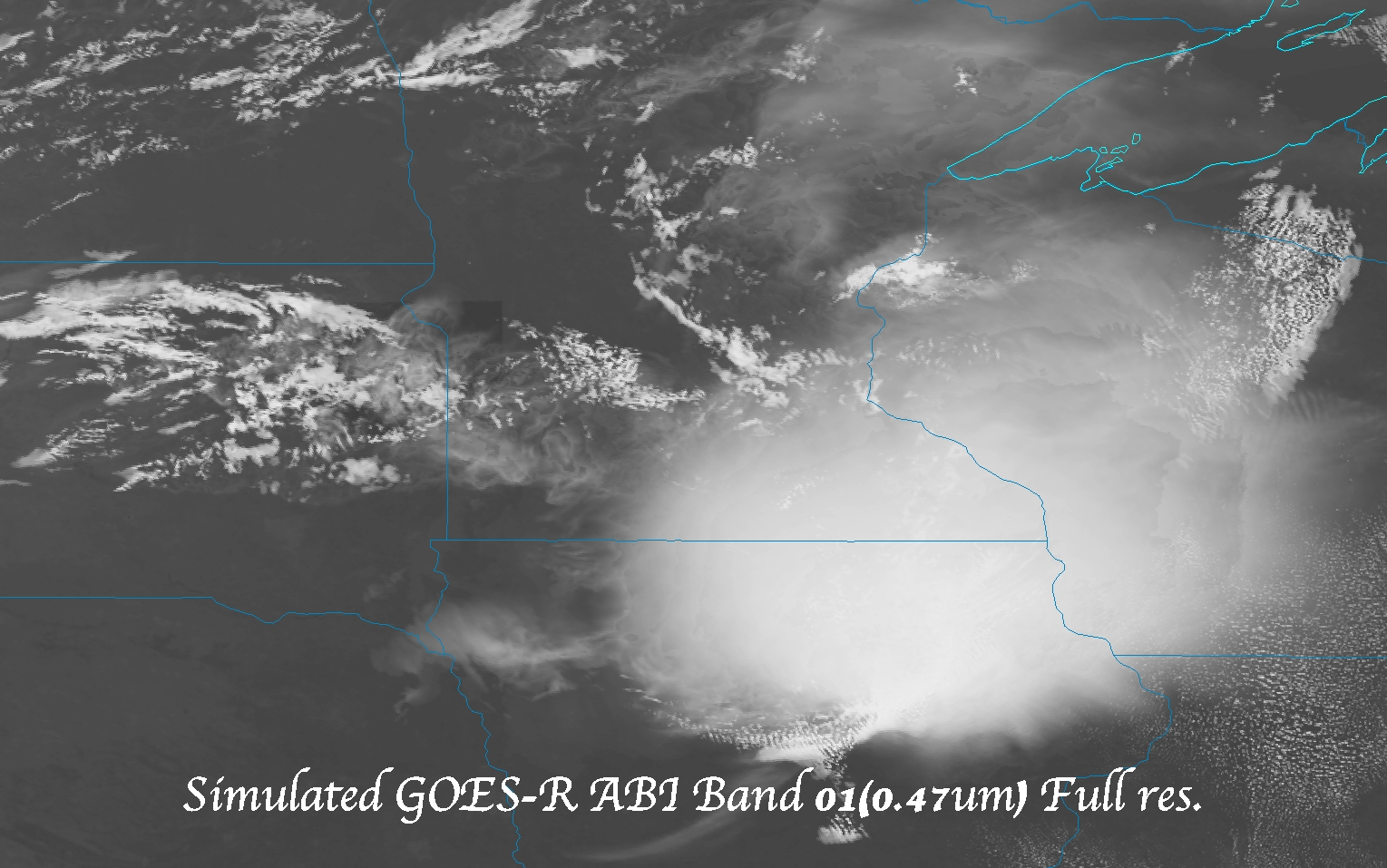 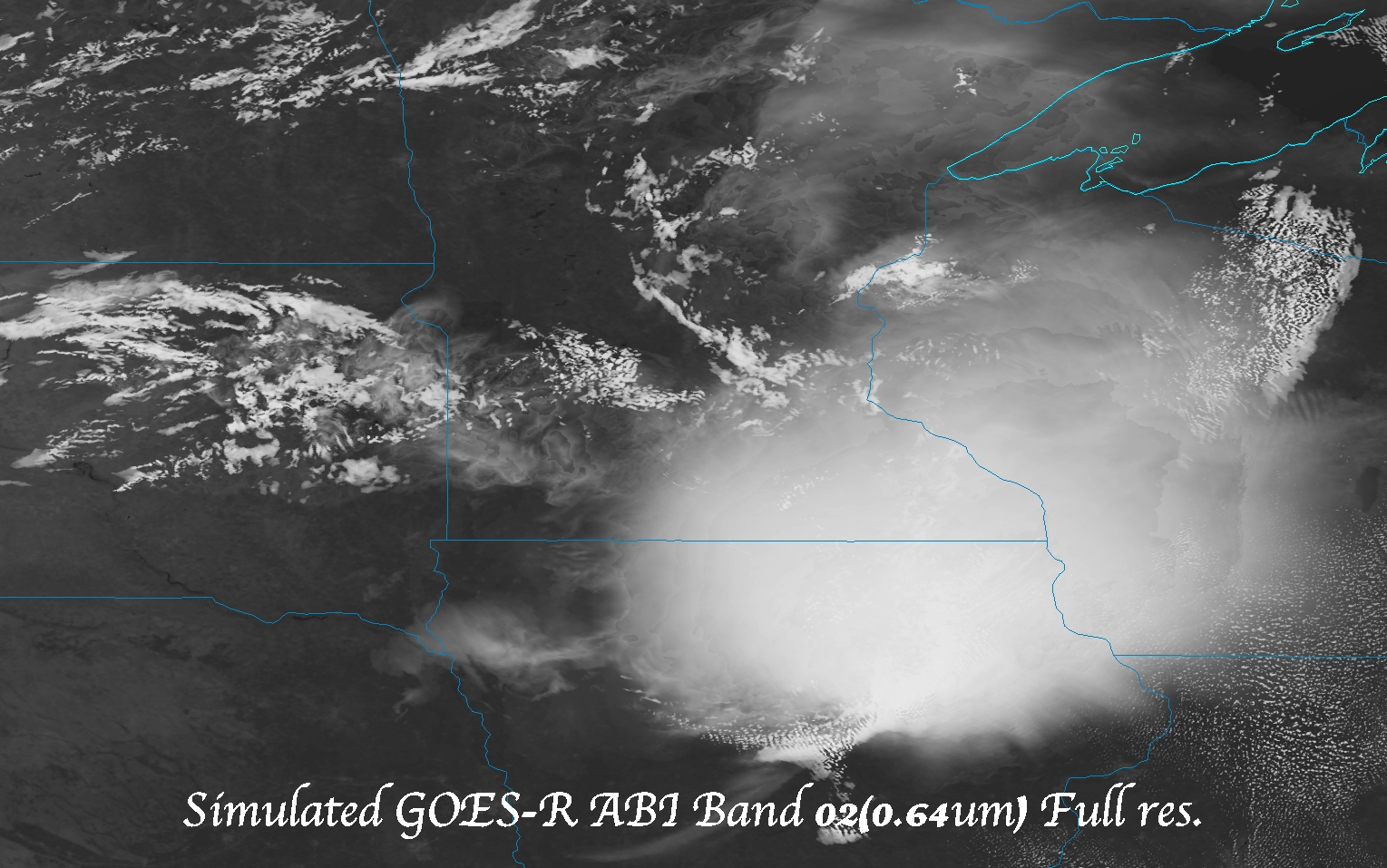 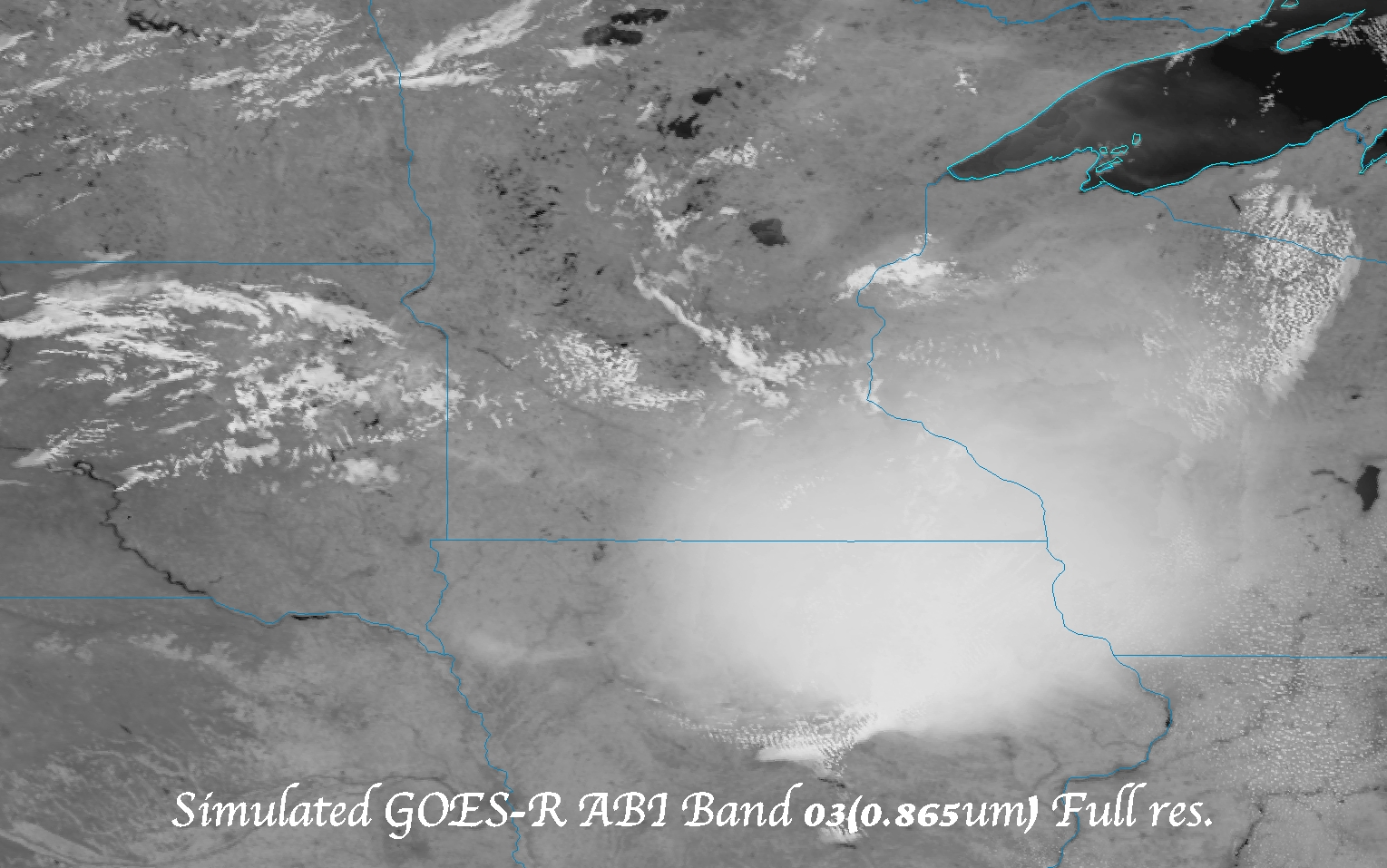 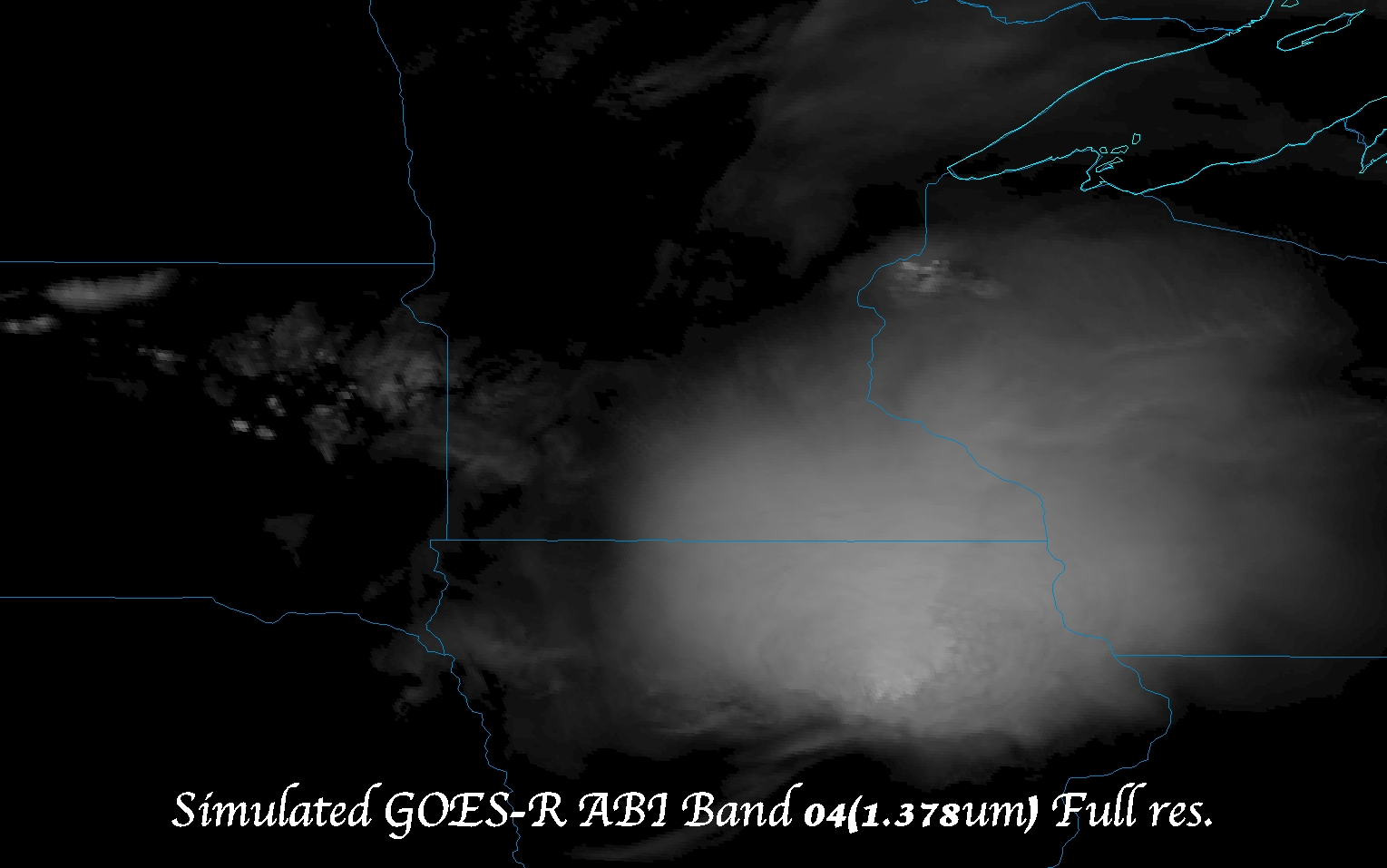 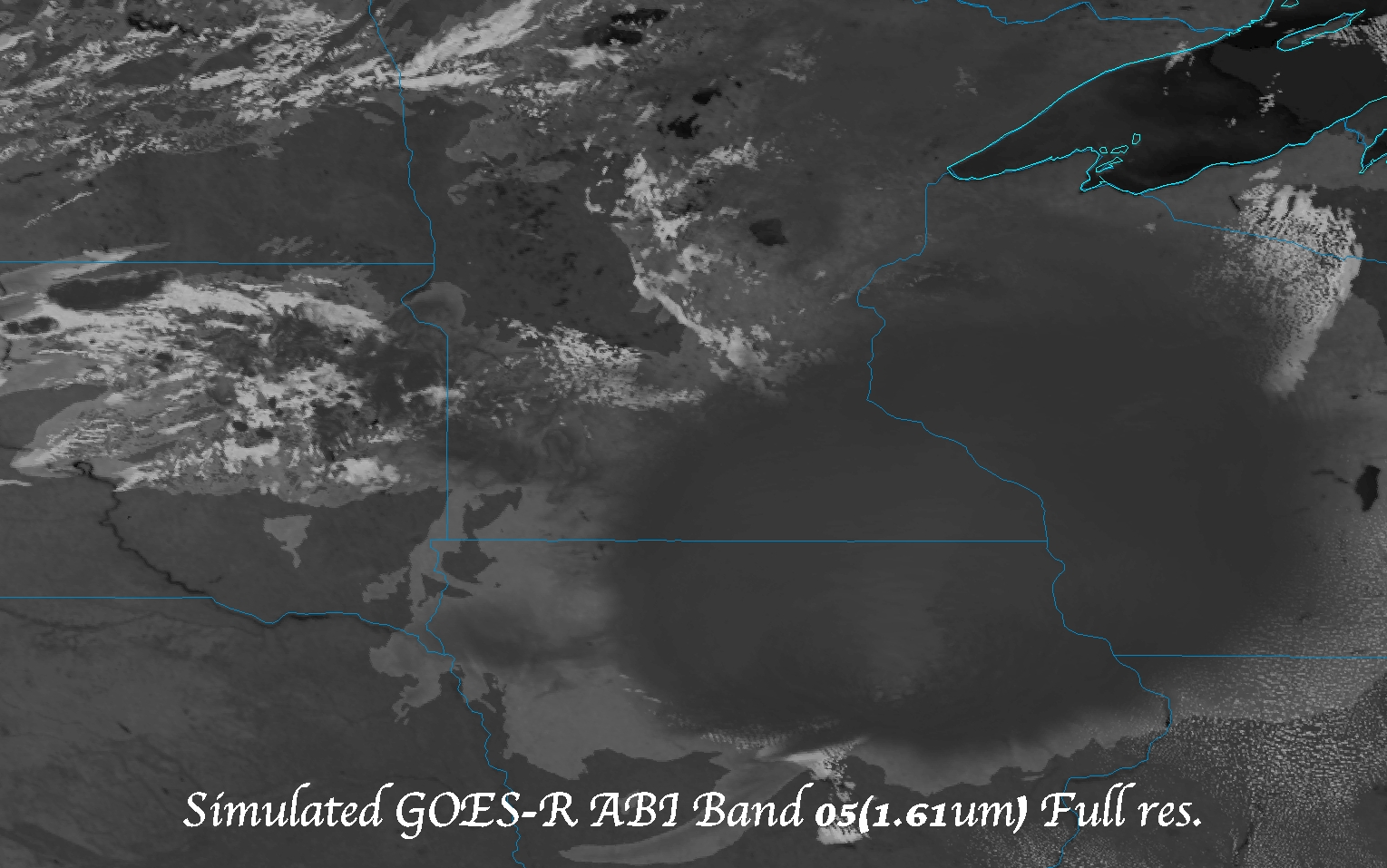 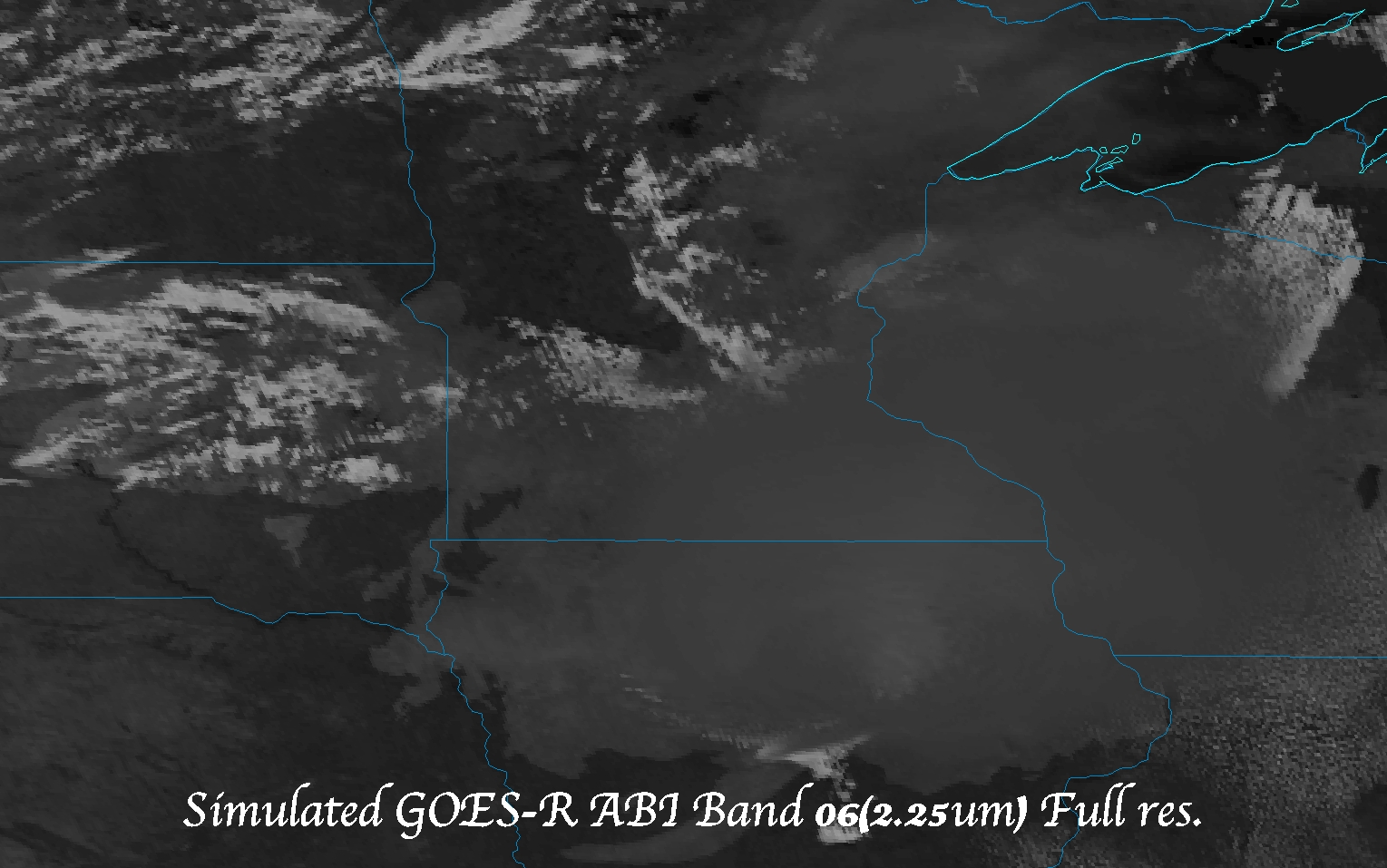 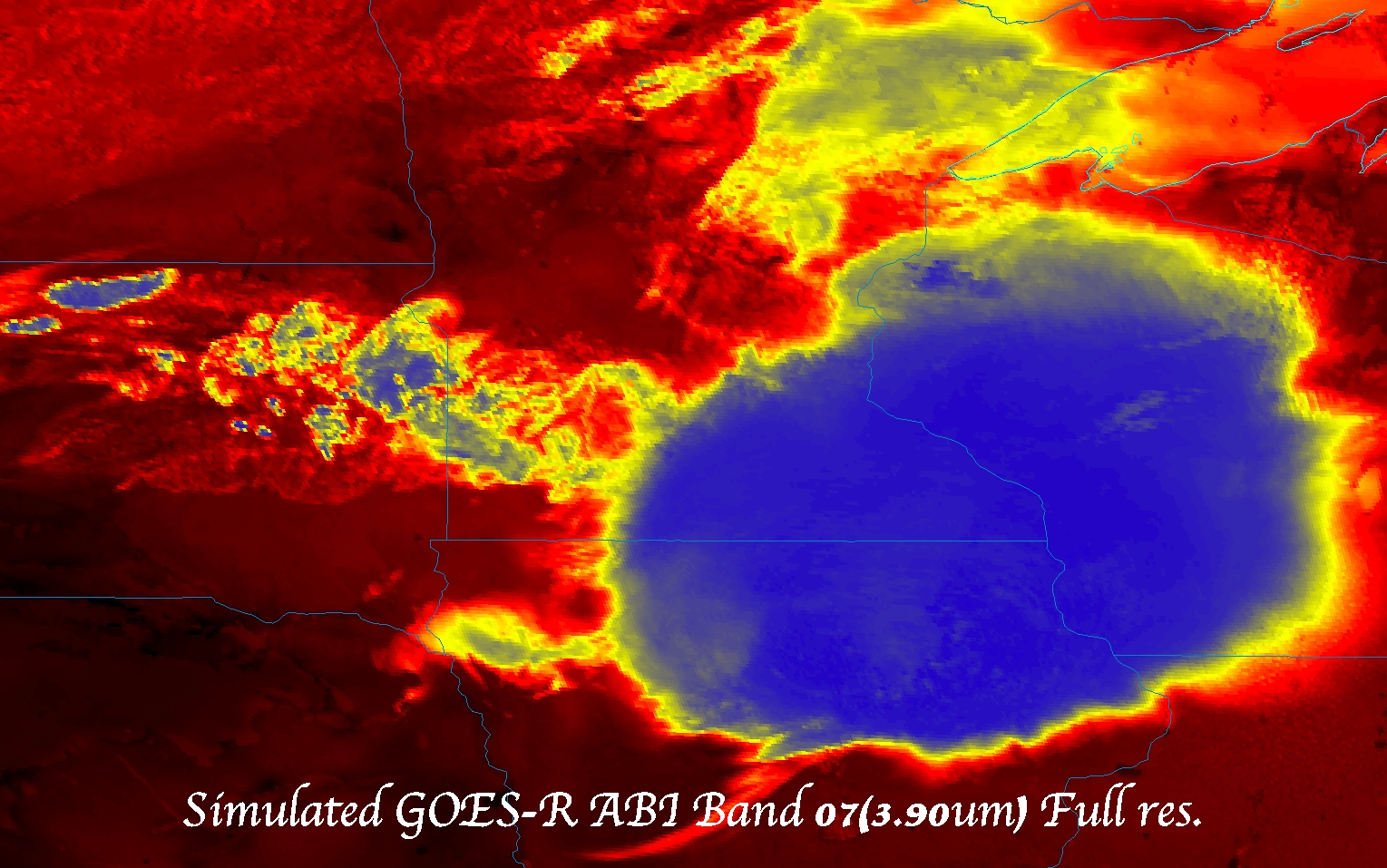 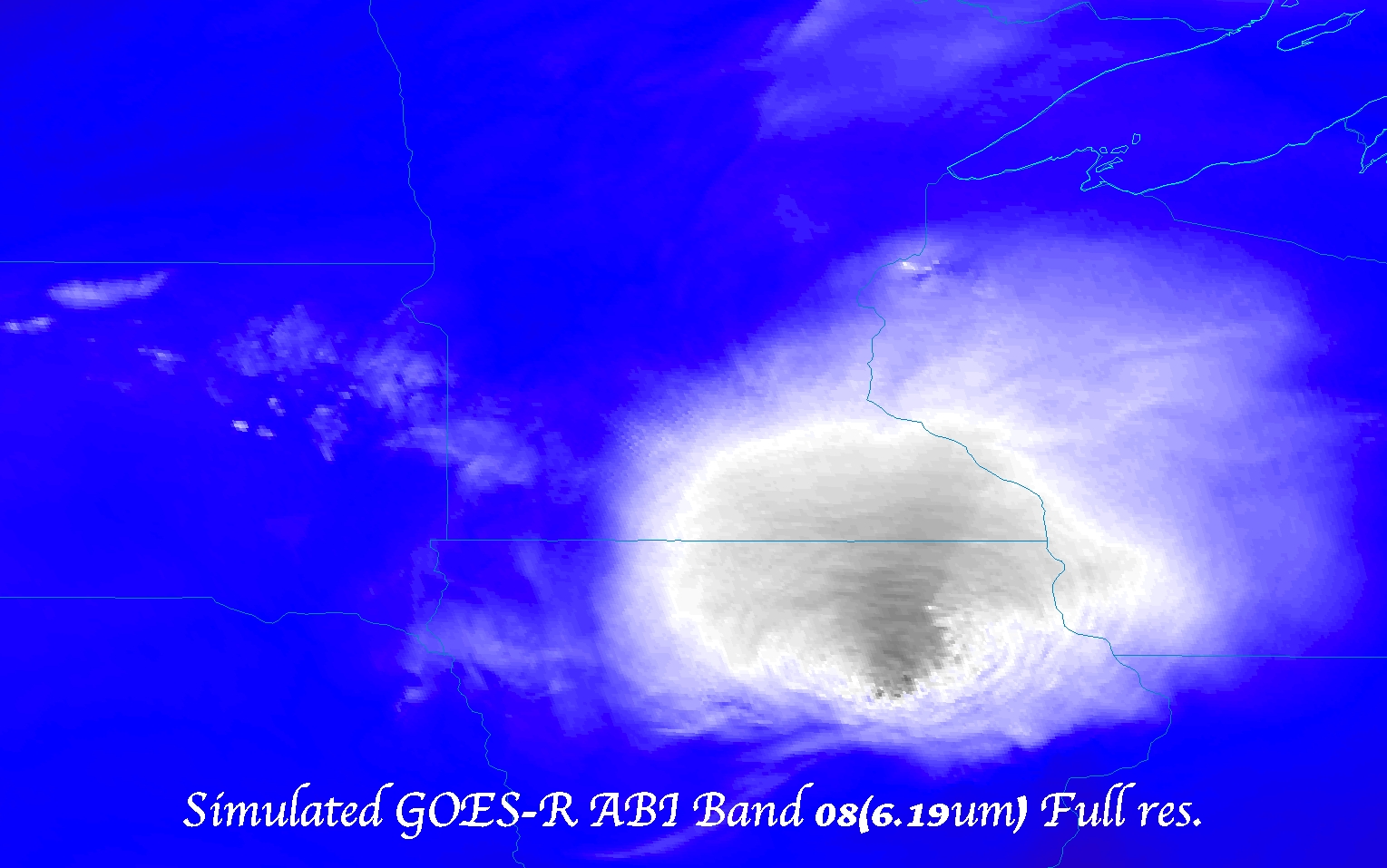 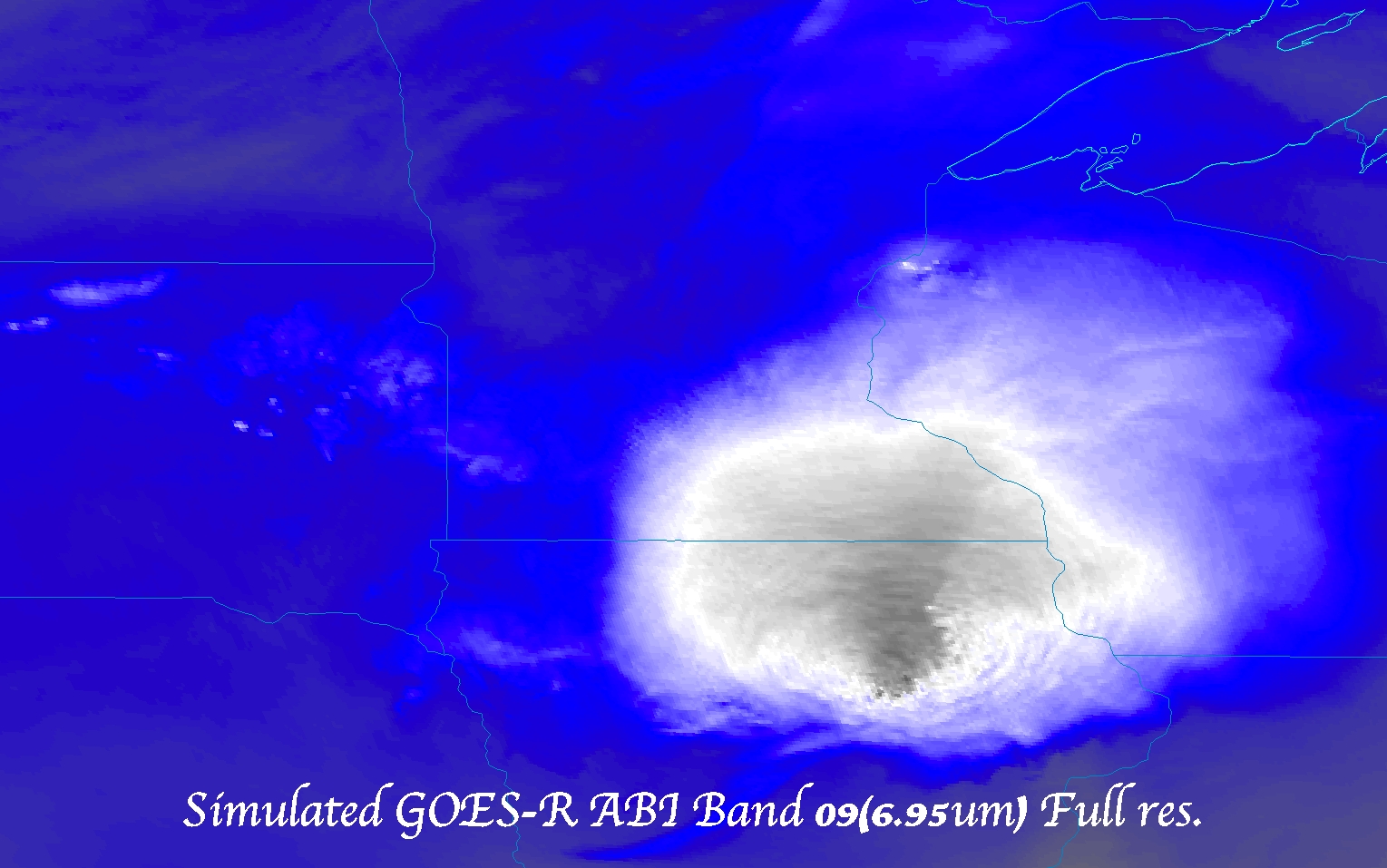 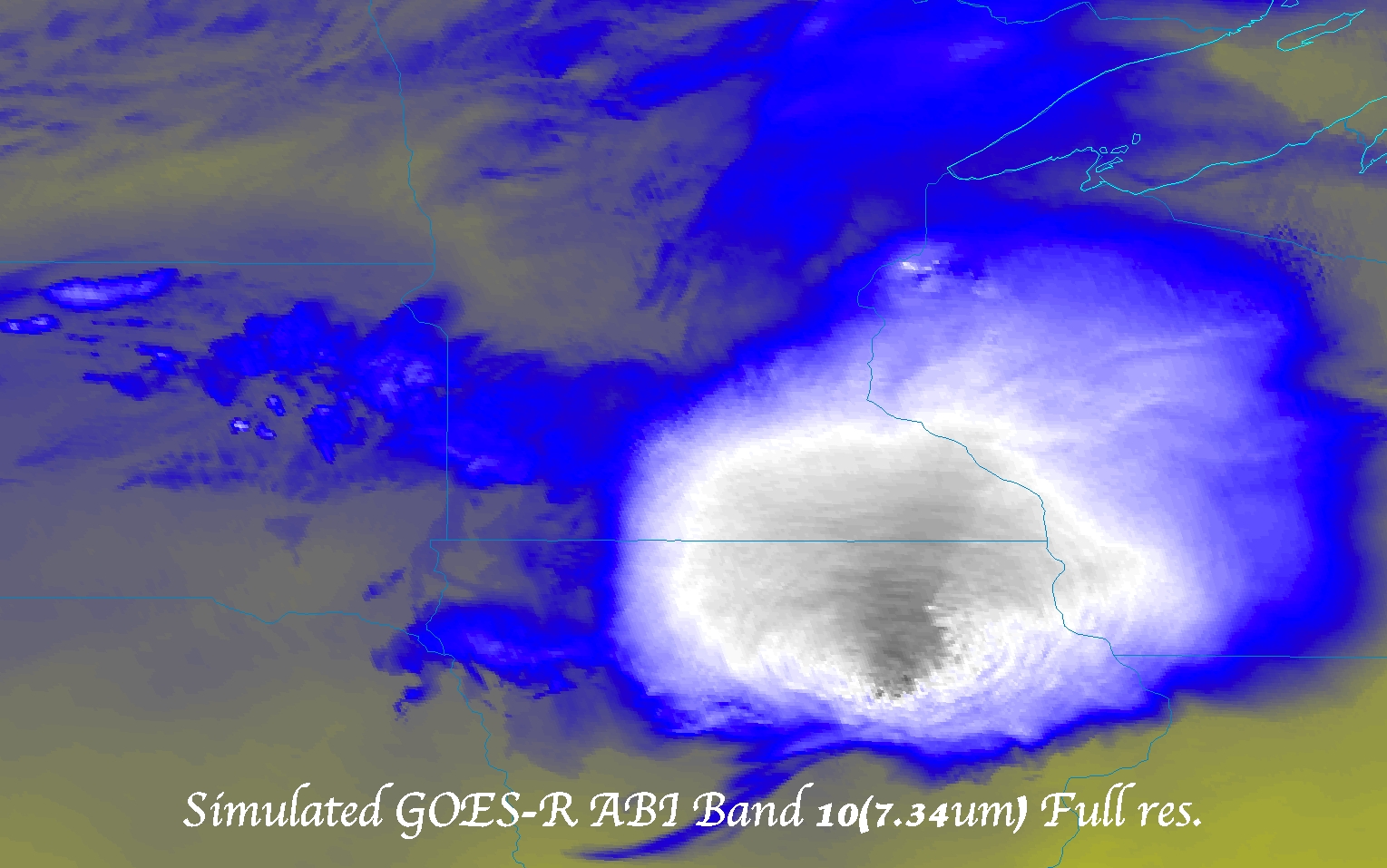 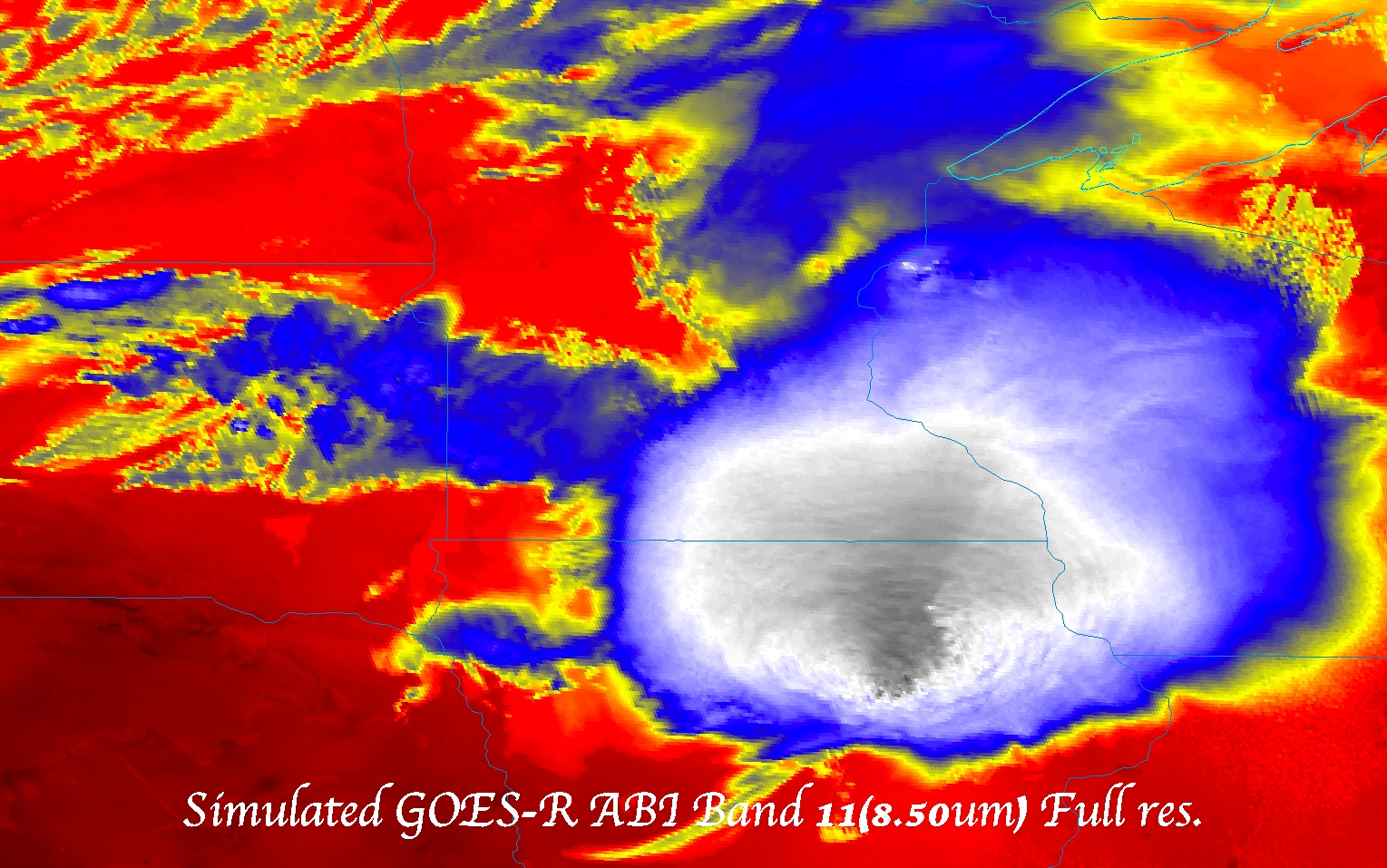 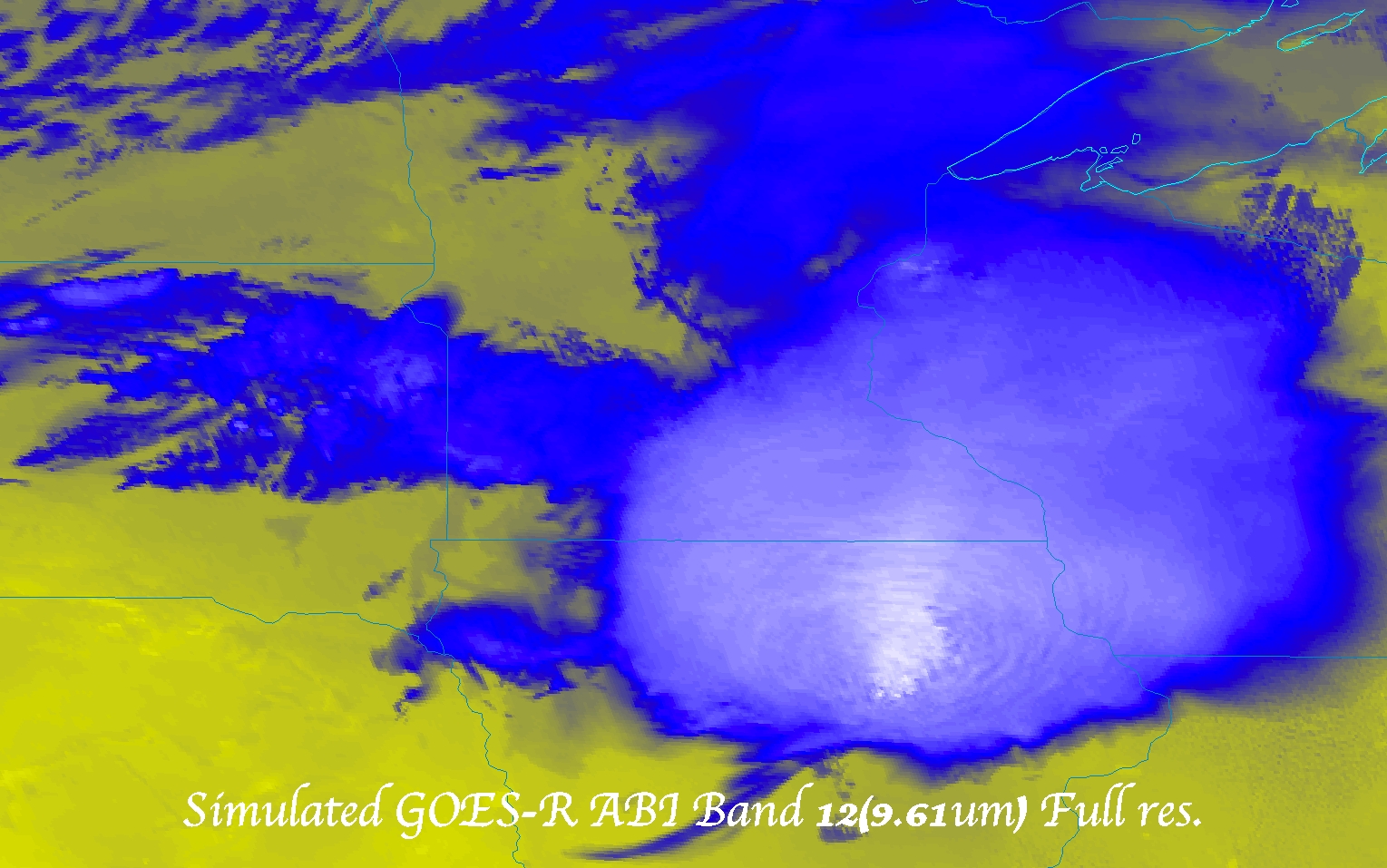 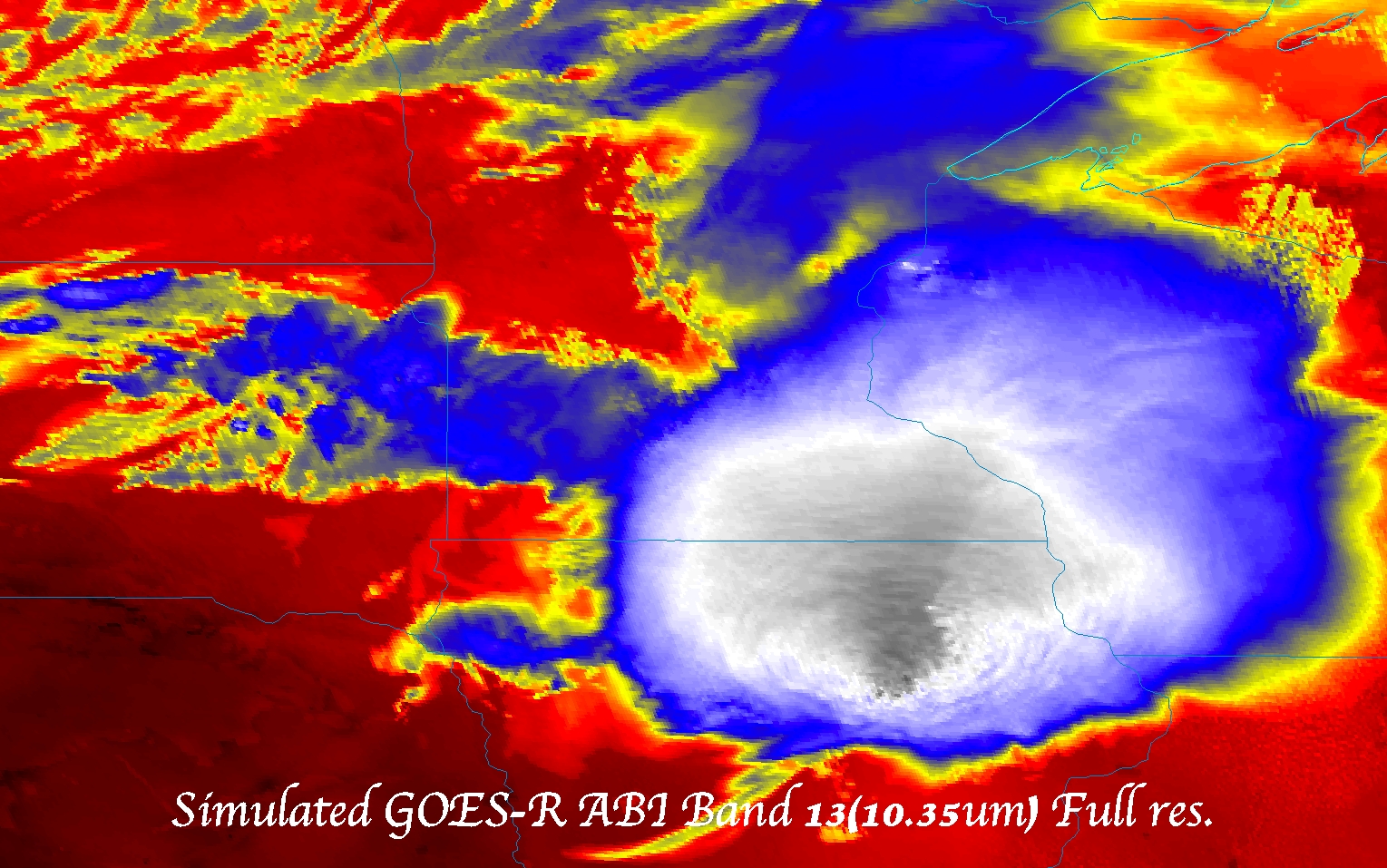 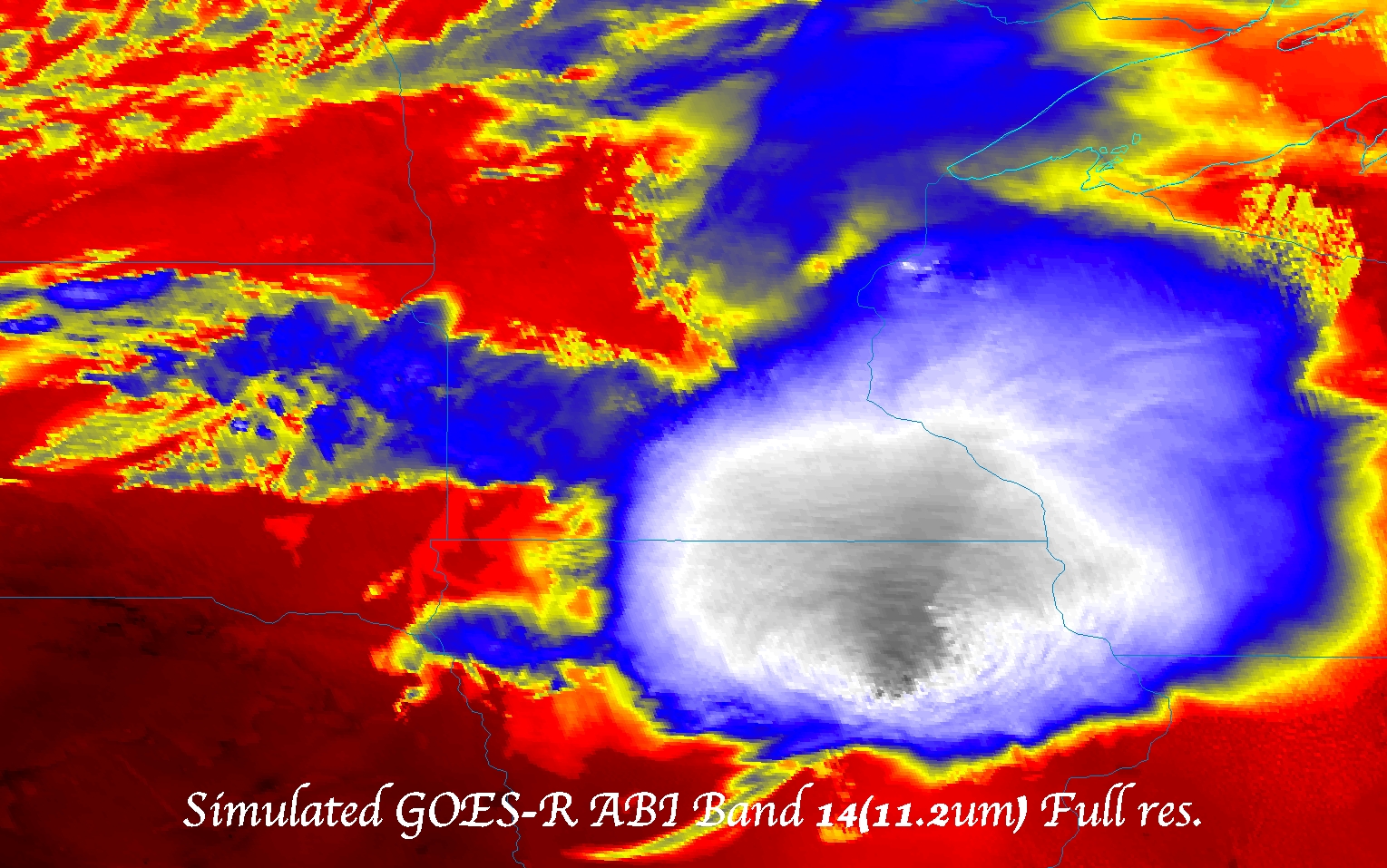 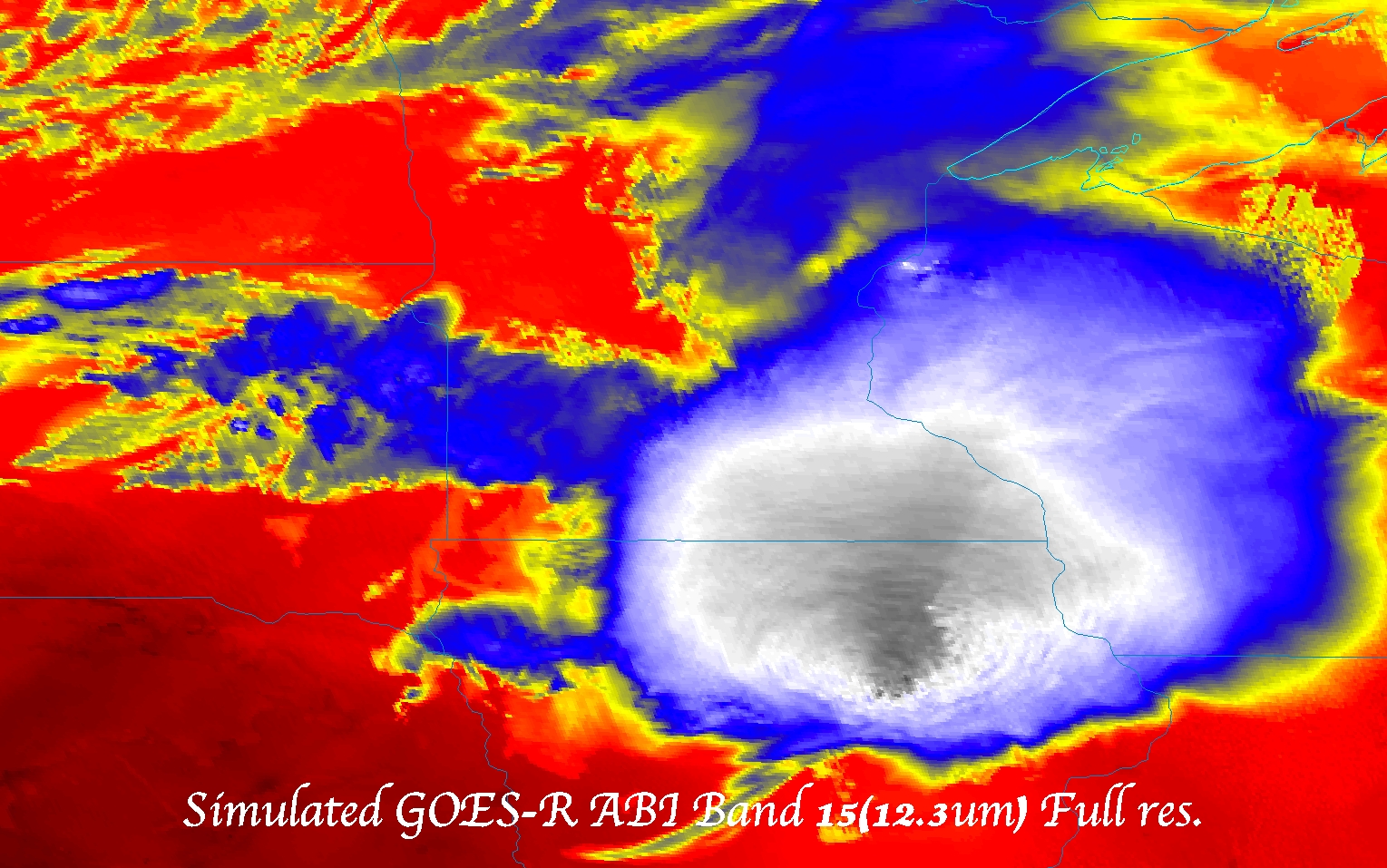 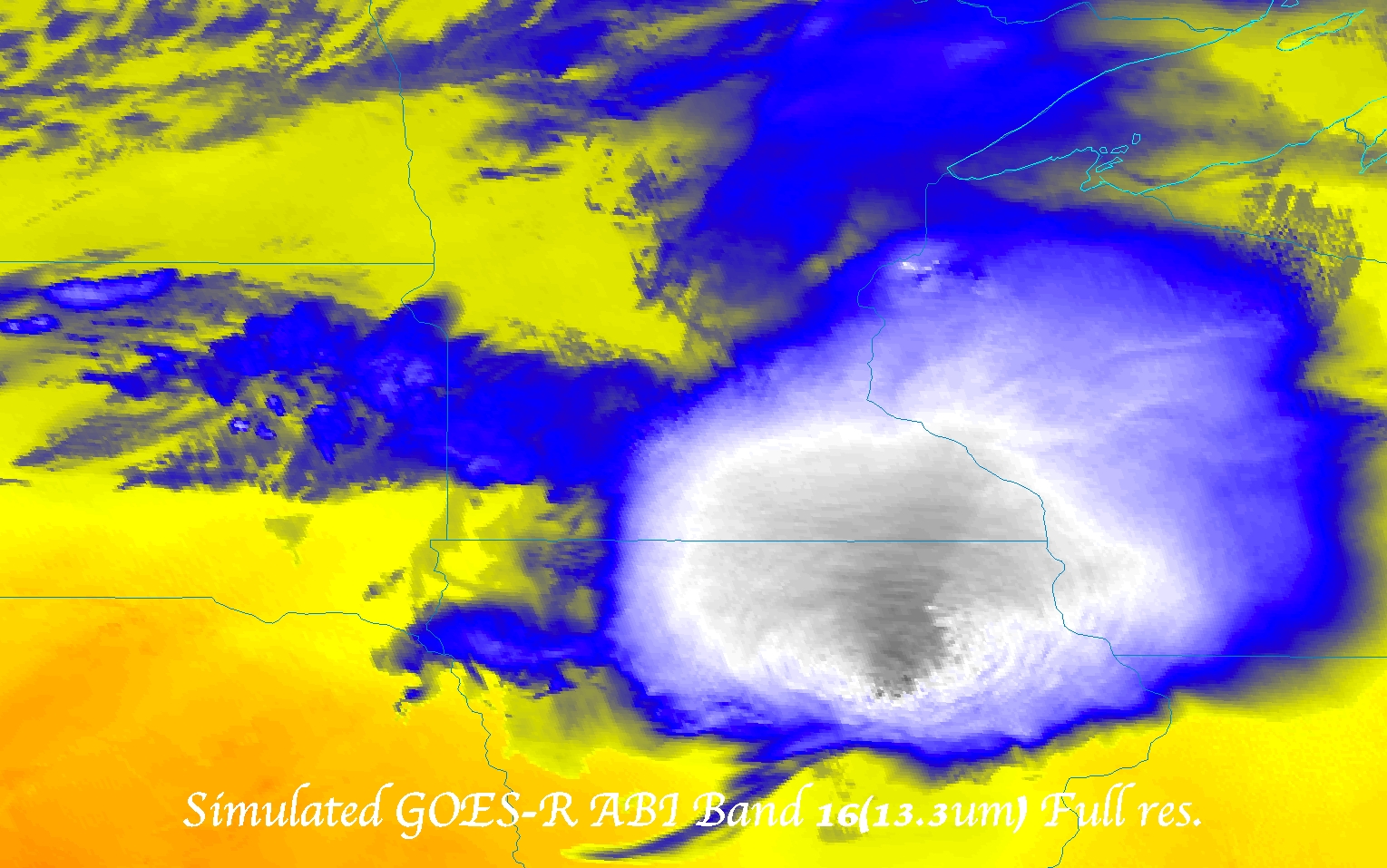 Cloud and Moisture Imagery May 1, 2012
Presented By: Tim Schmit 1
1 NOAA/NESDIS/STAR

Thanks to the whole imagery team and all who gave inputs!
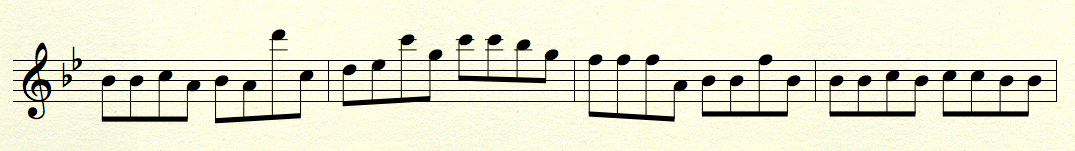 38